عربی 3 انسانی
درس 4: نظام الطبیعة؛ بخش1/3
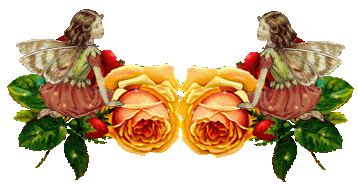 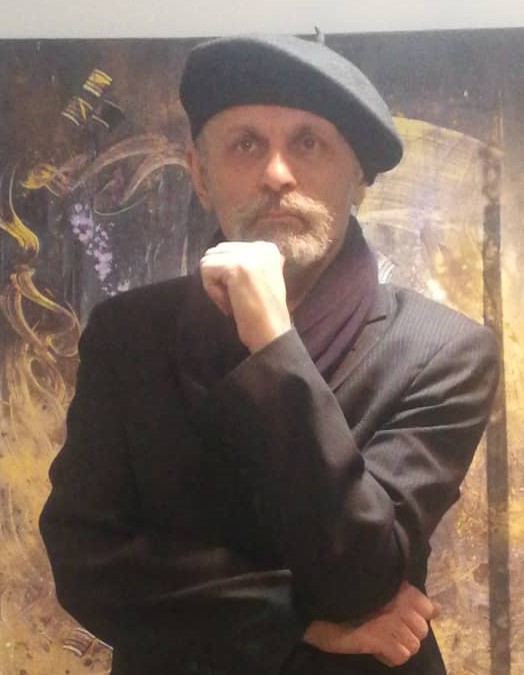 سعید جعفری
www.jafarisaeed.ir
@JS_ir 🌺 🌺 @sjafari_ir
🌺اینستاگرام: jafari.saeed.ir
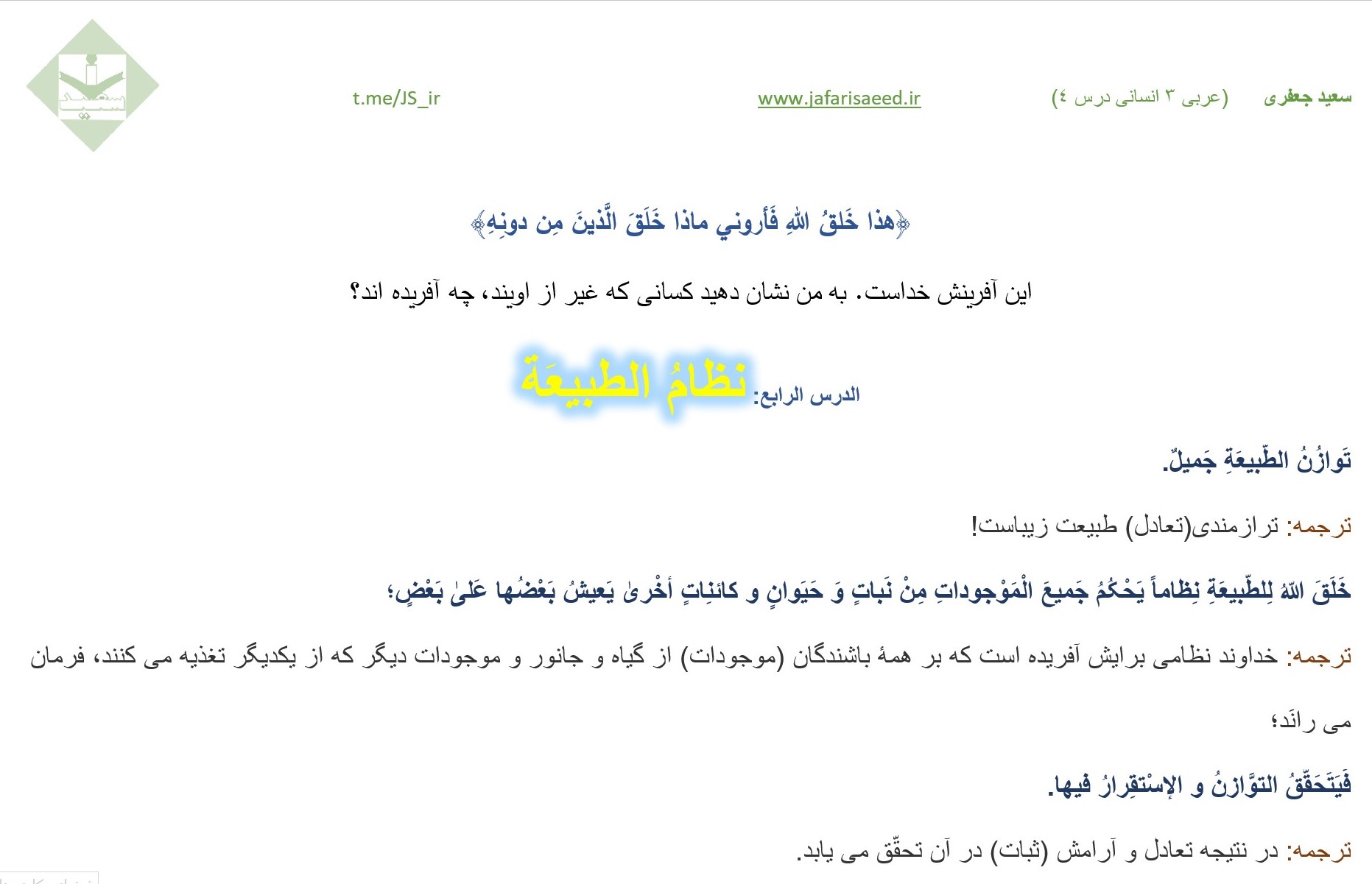 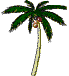 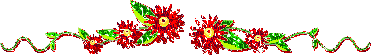 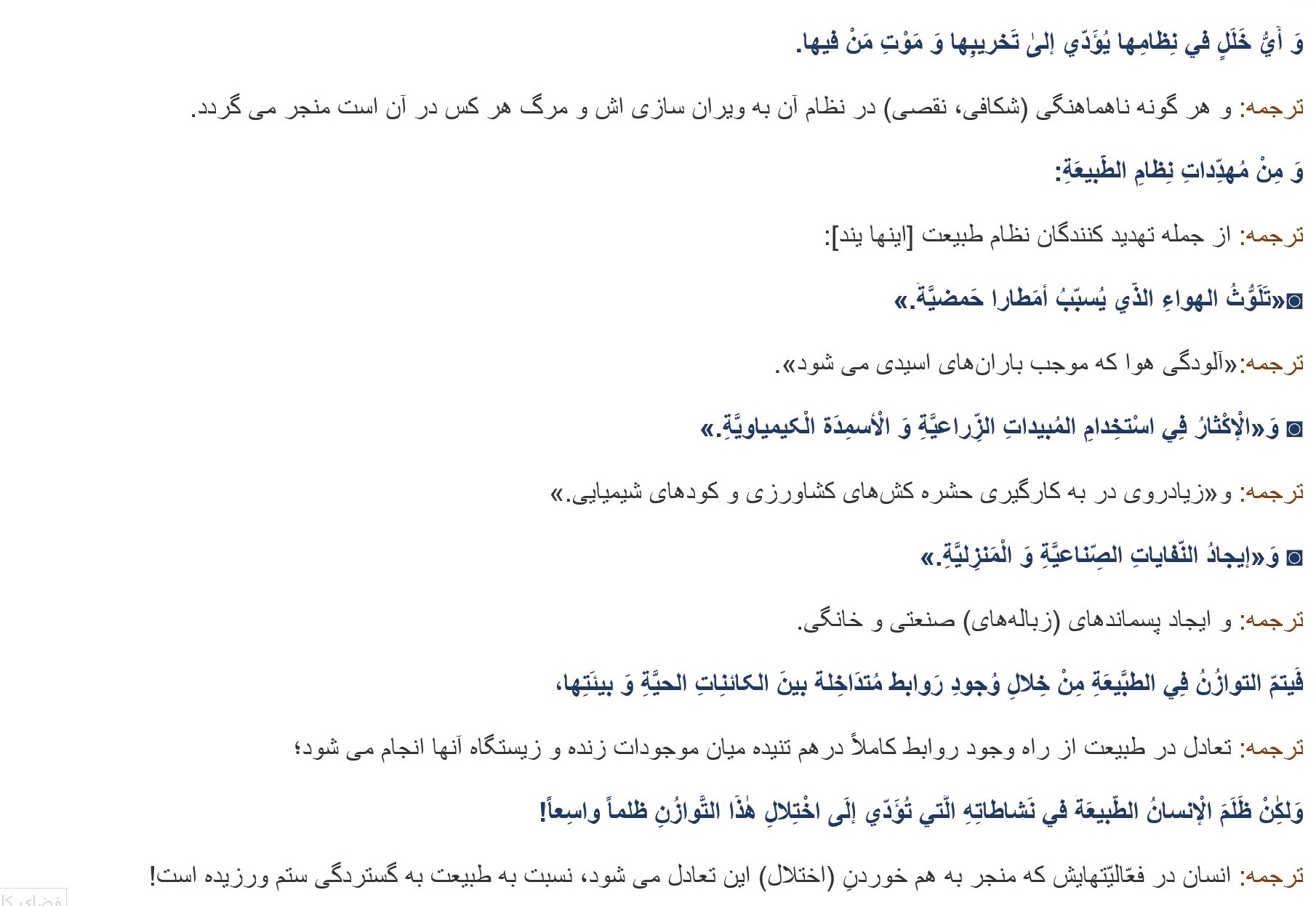 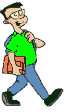 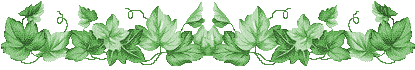 عربی 3 انسانی
درس 4: نظام الطبیعة؛ بخش1/3
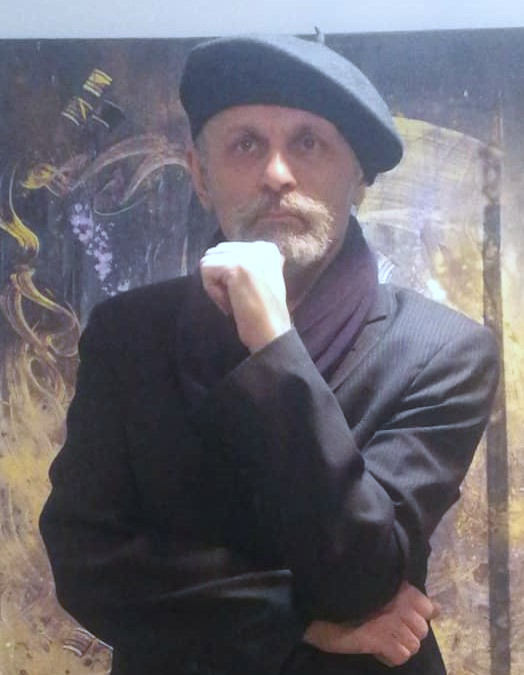 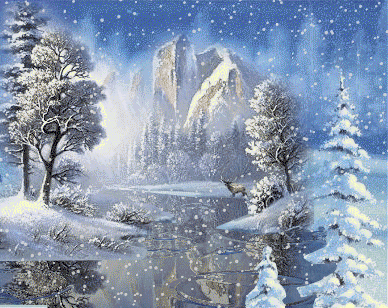 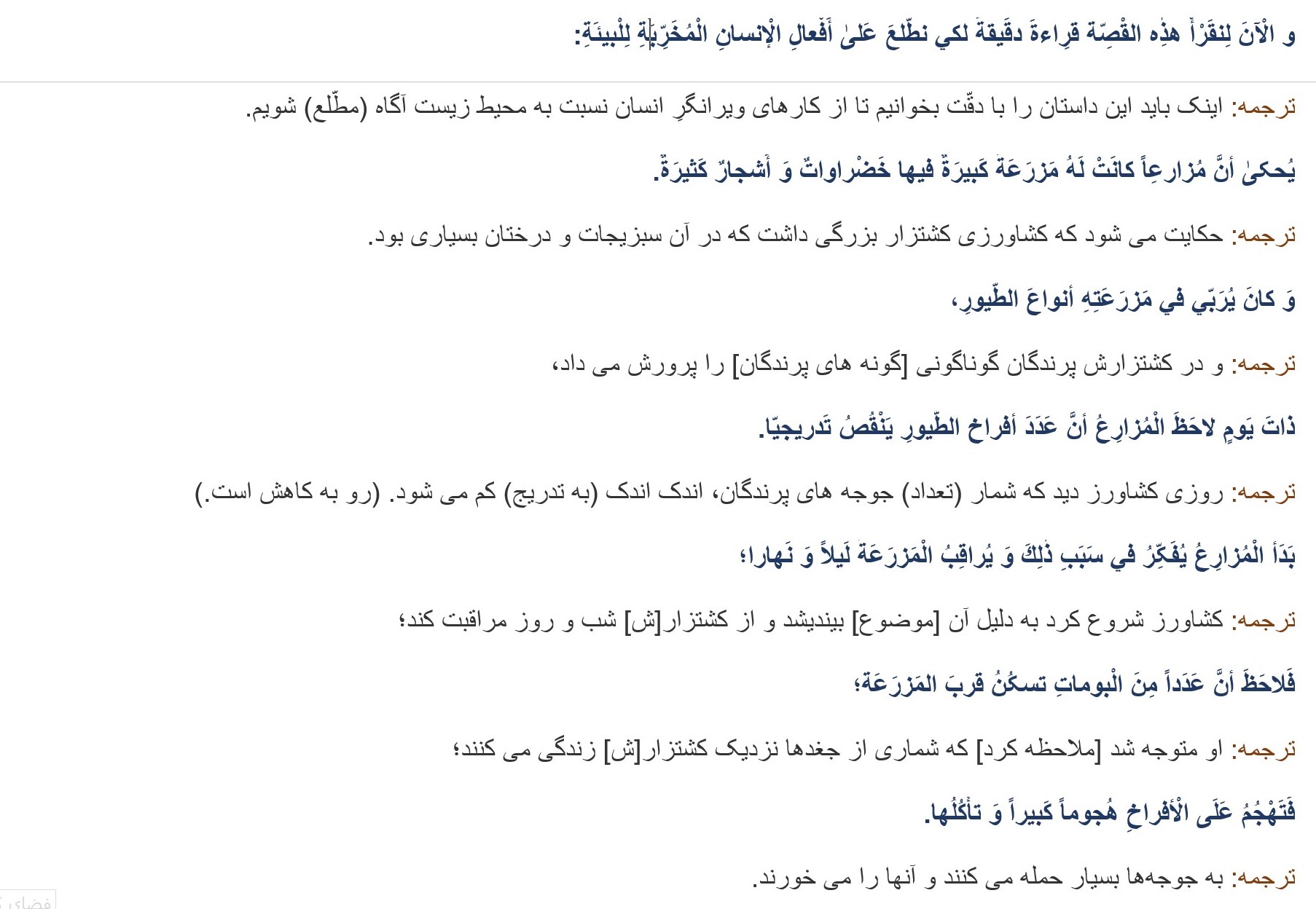 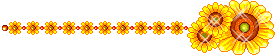 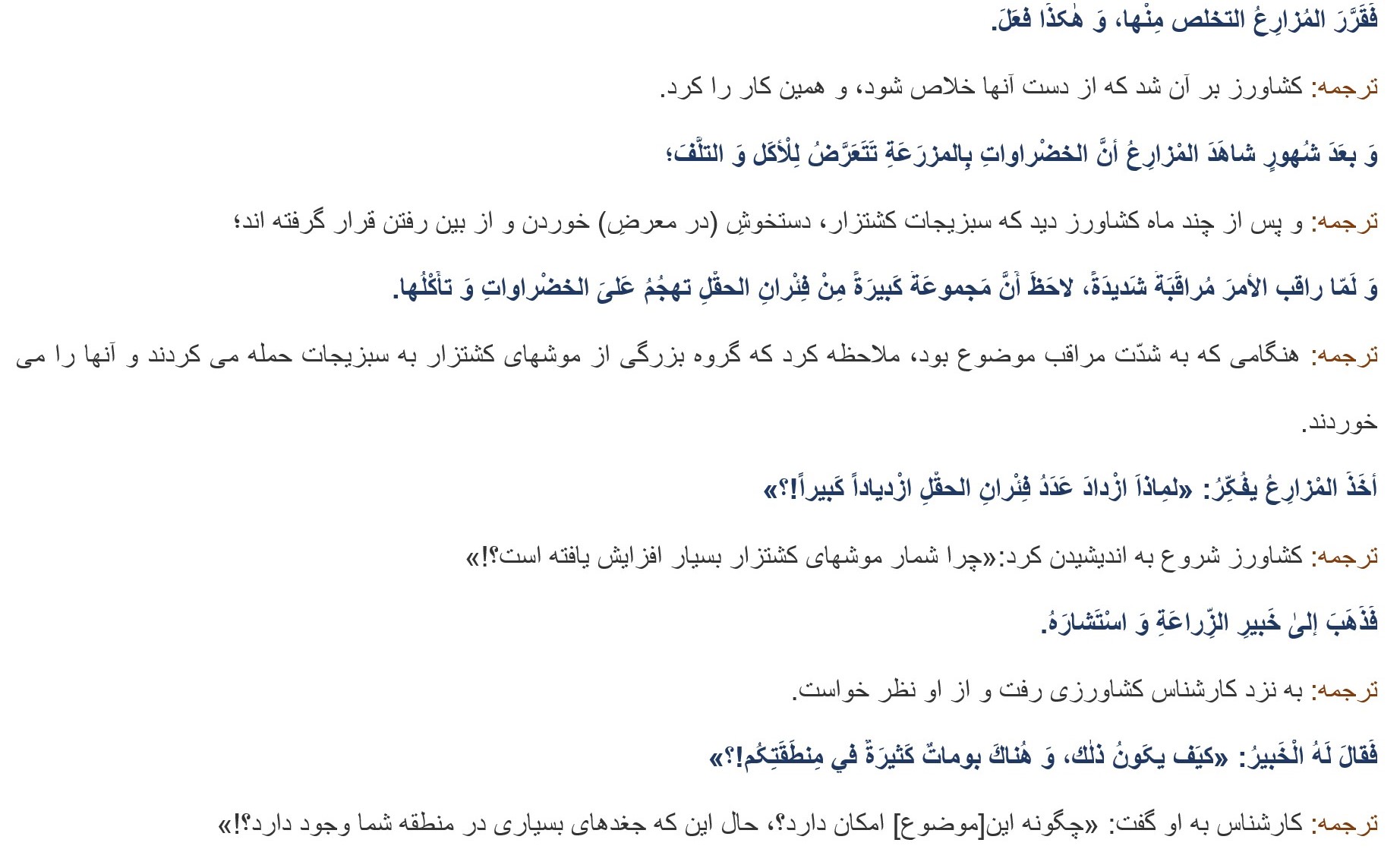 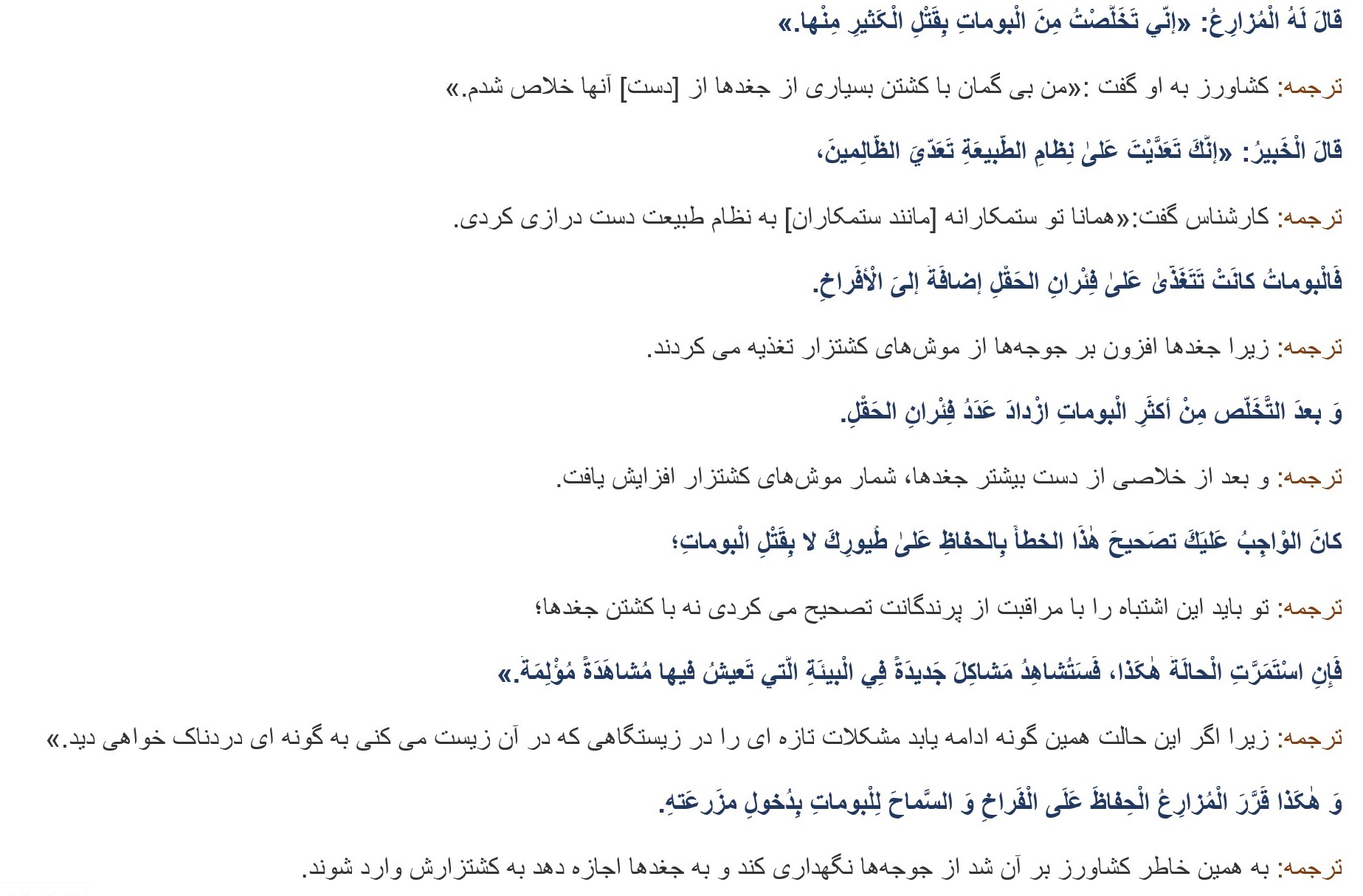 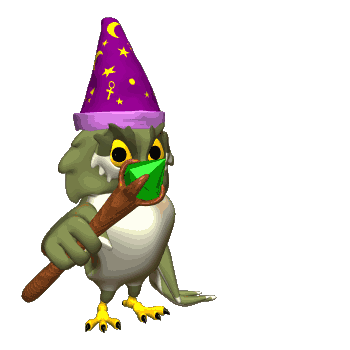 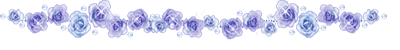 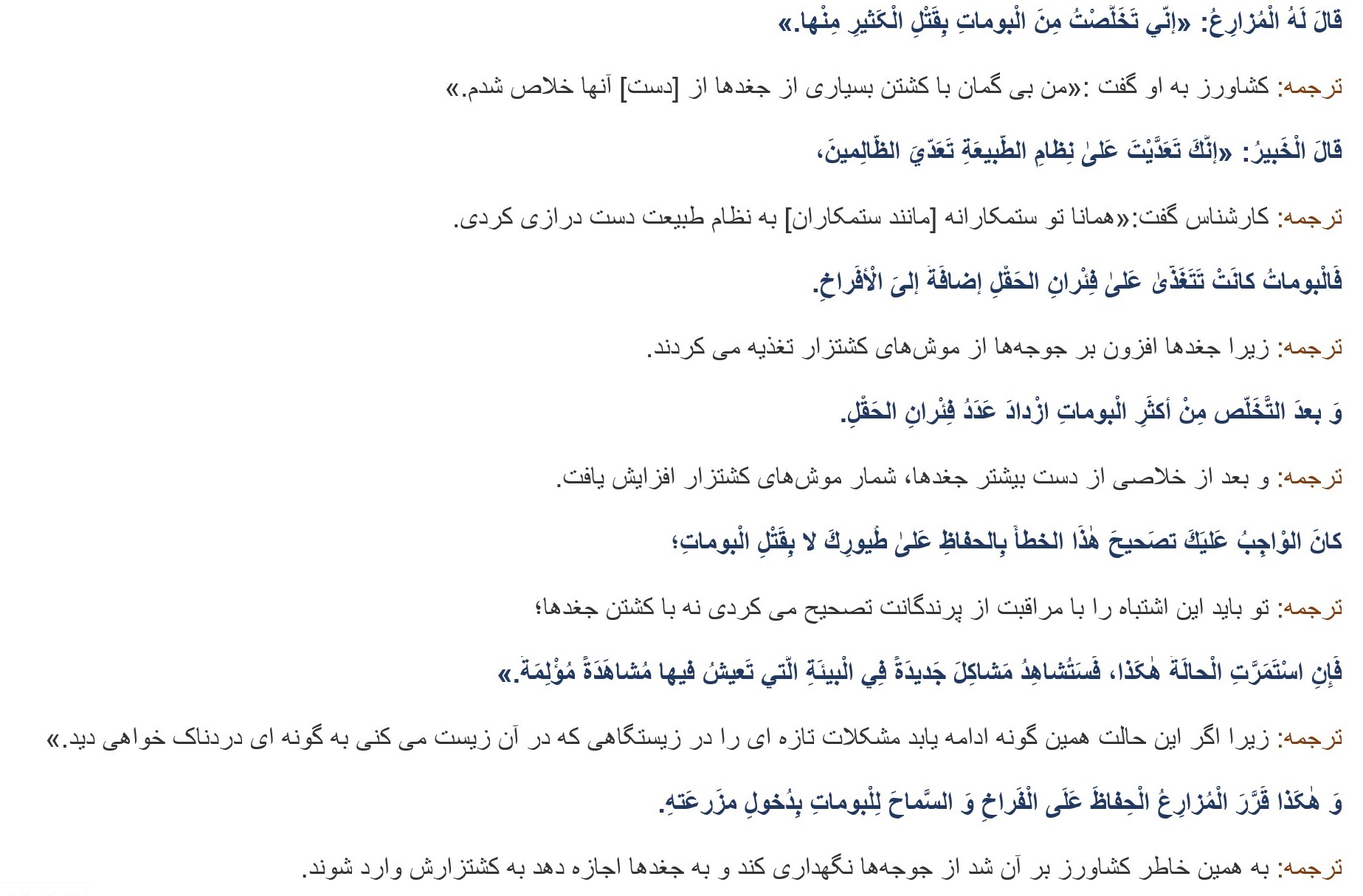 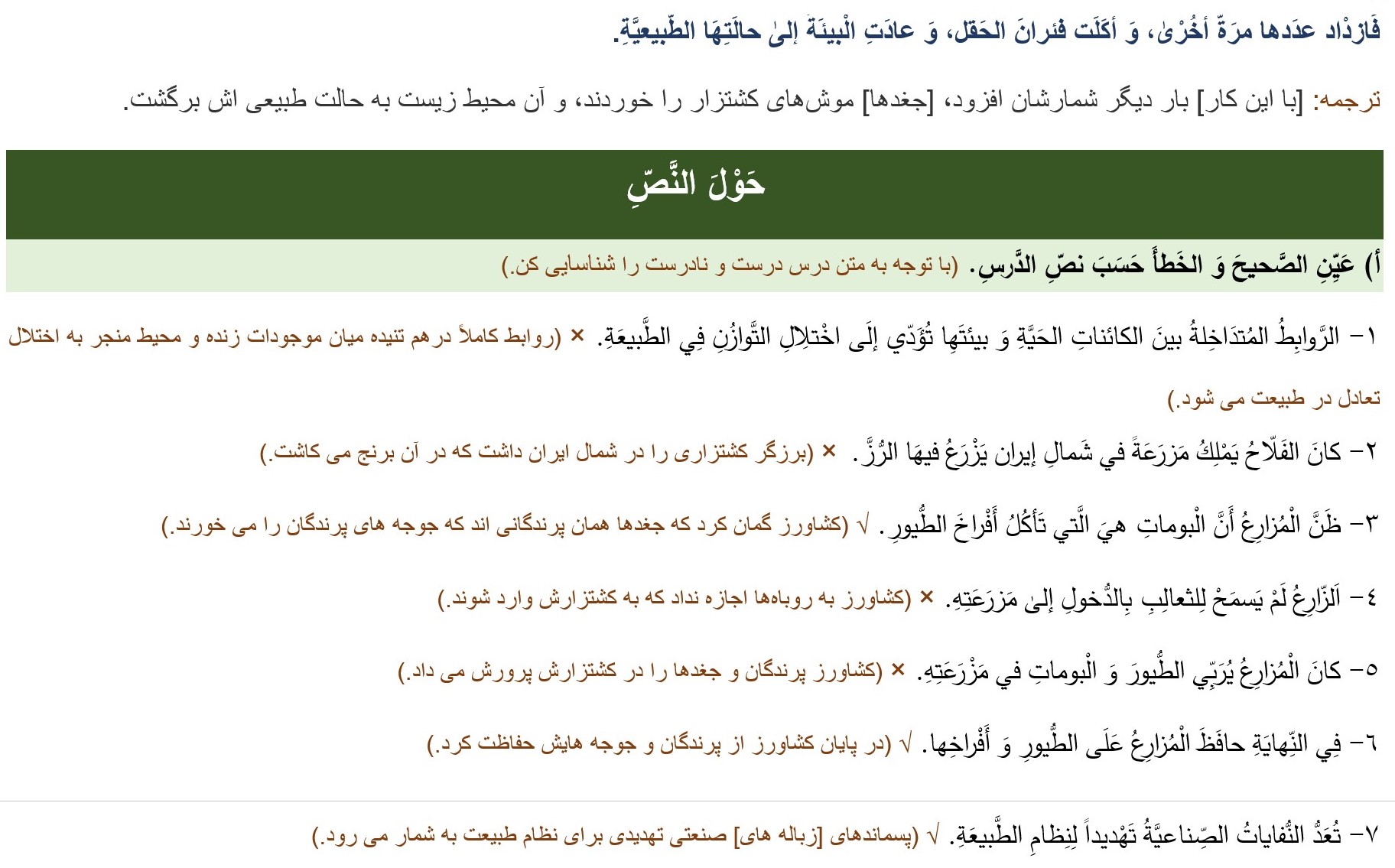 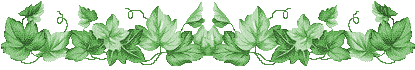 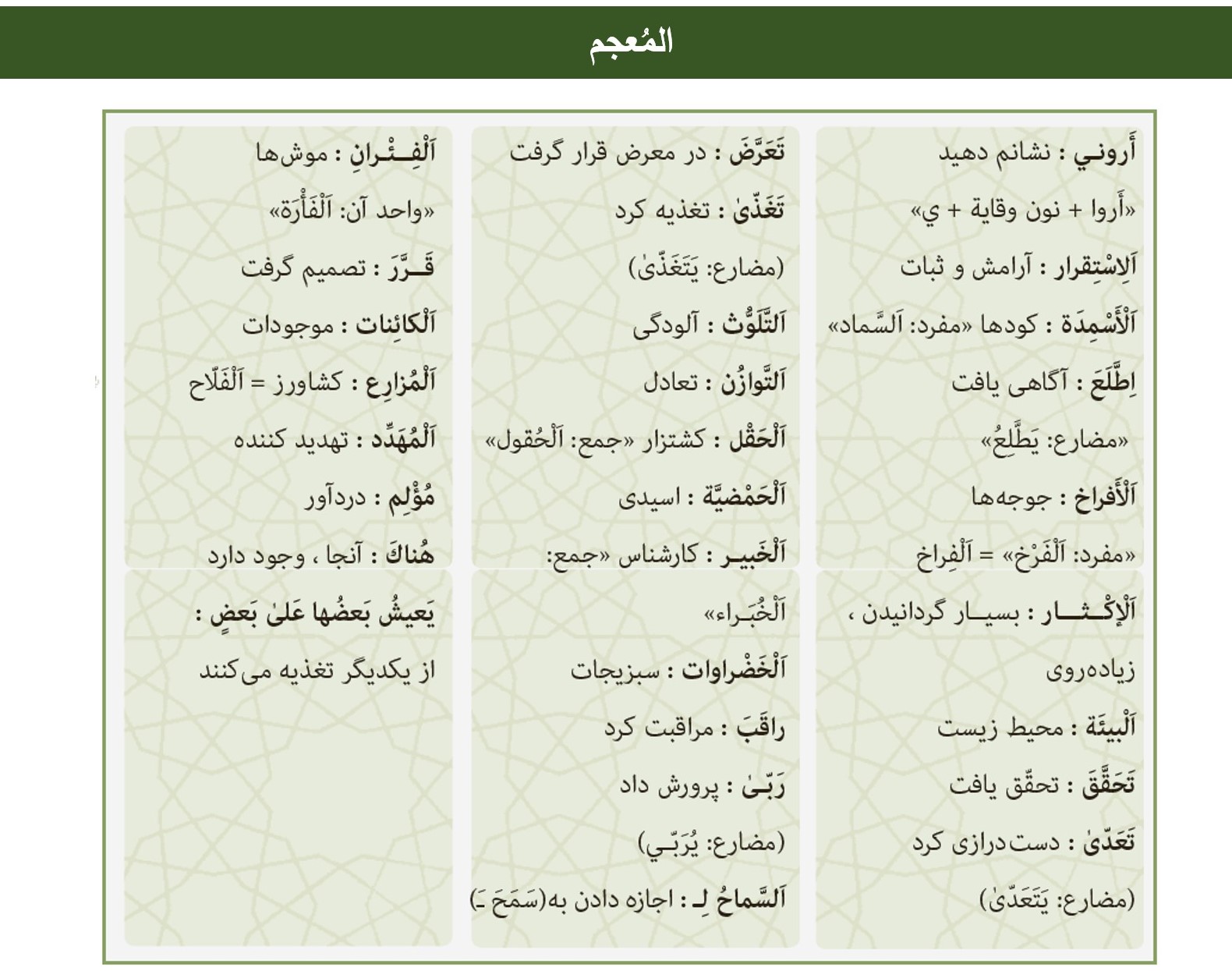 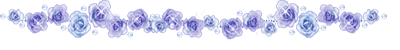 عربی 3 انسانی
درس 4: نظام الطبیعة؛ بخش1/3
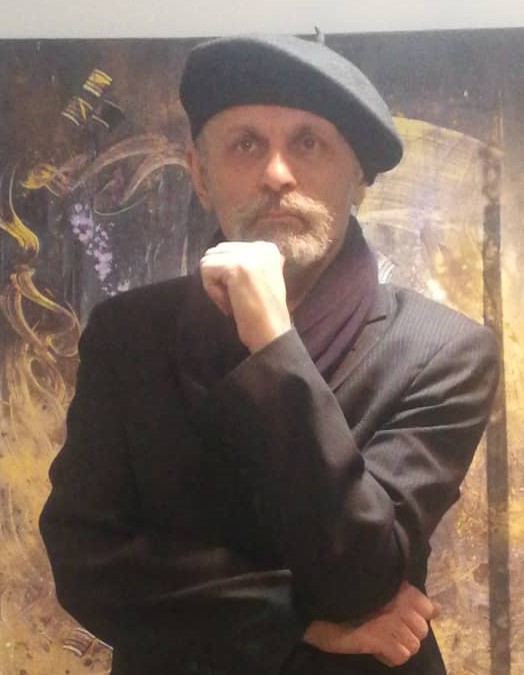 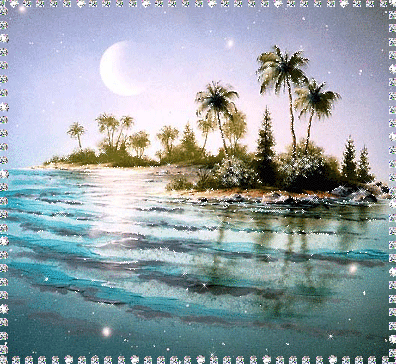 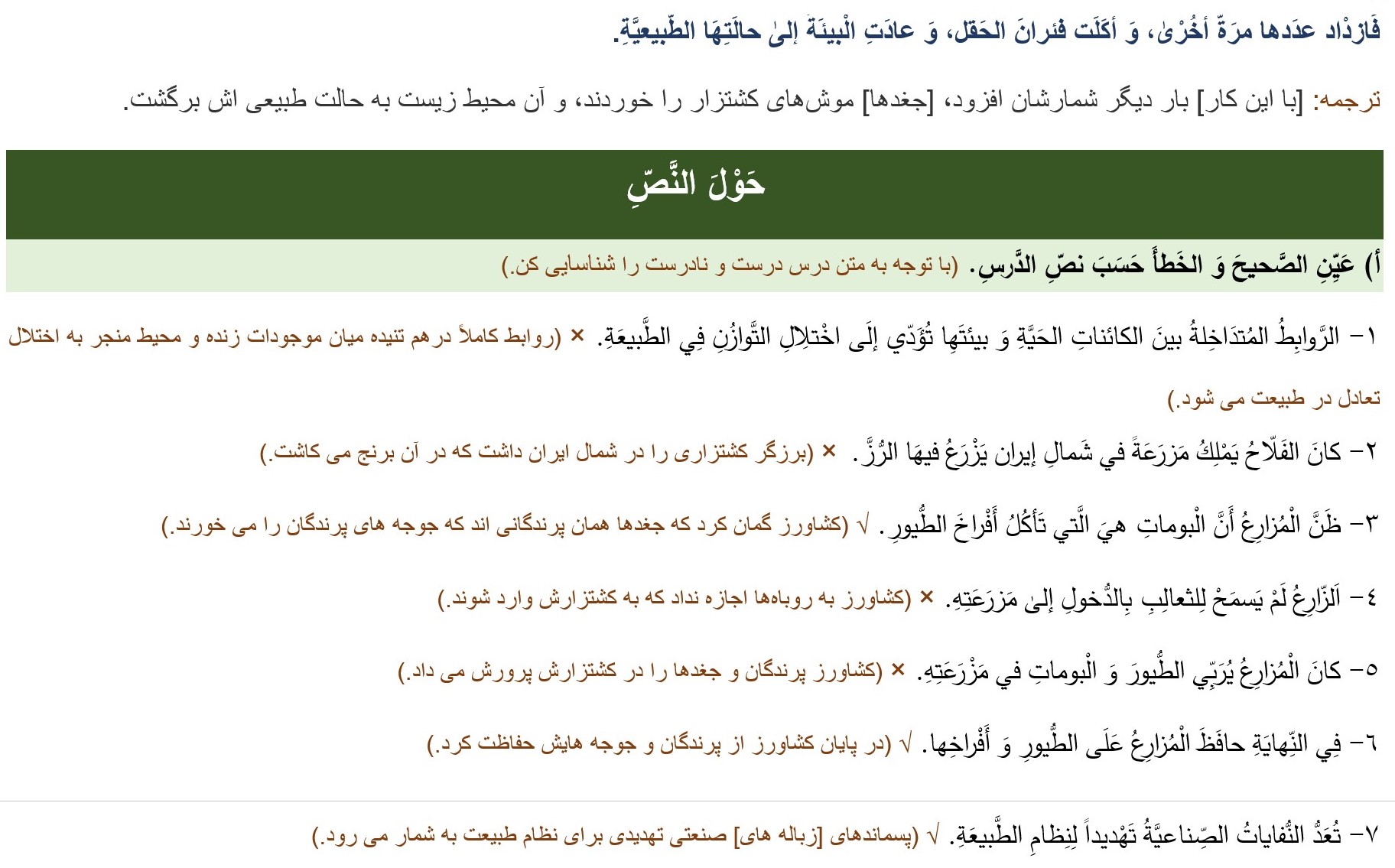 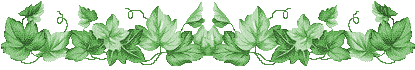 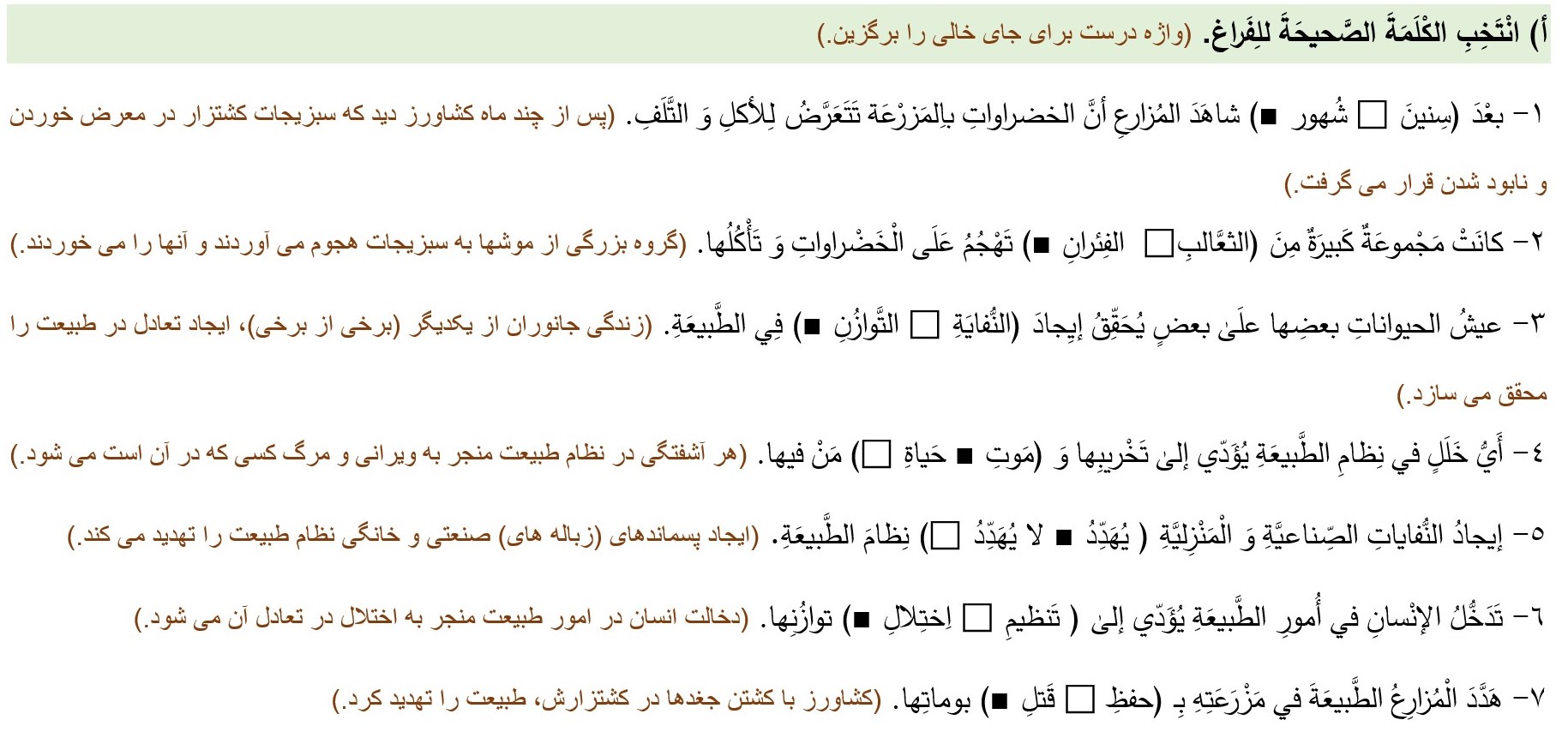 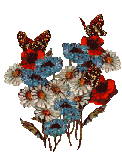 عربی 3 انسانی
درس 4: نظام الطبیعة؛ بخش1/3
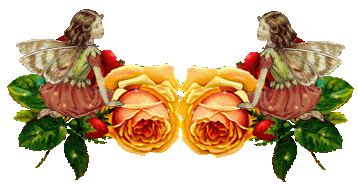 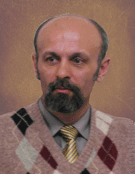 سعید جعفری
www.jafarisaeed.ir
@JS_ir 🌺 🌺 @sjafari_ir
🌺اینستاگرام: jafari.saeed.ir
عربی 3 انسانی
درس 4: قواعد؛ مفعول مطلق؛ بخش2/3
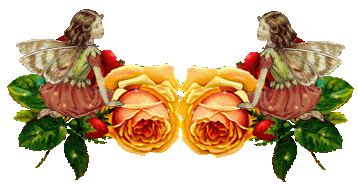 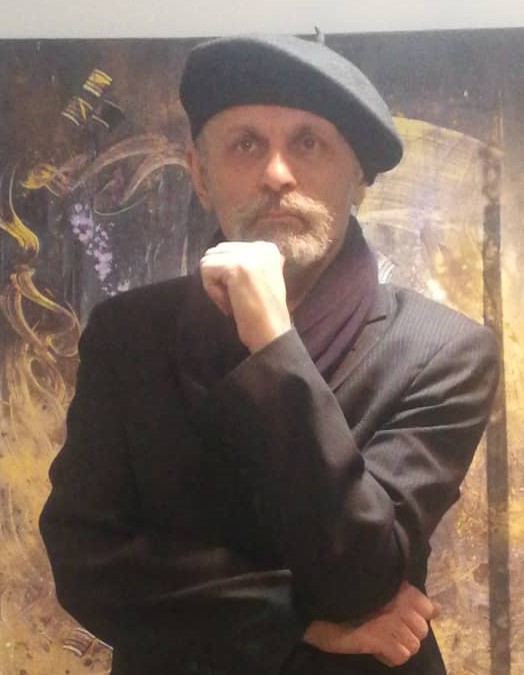 سعید جعفری
www.jafarisaeed.ir
@JS_ir 🌺 🌺 @sjafari_ir
🌺اینستاگرام: jafari.saeed.ir
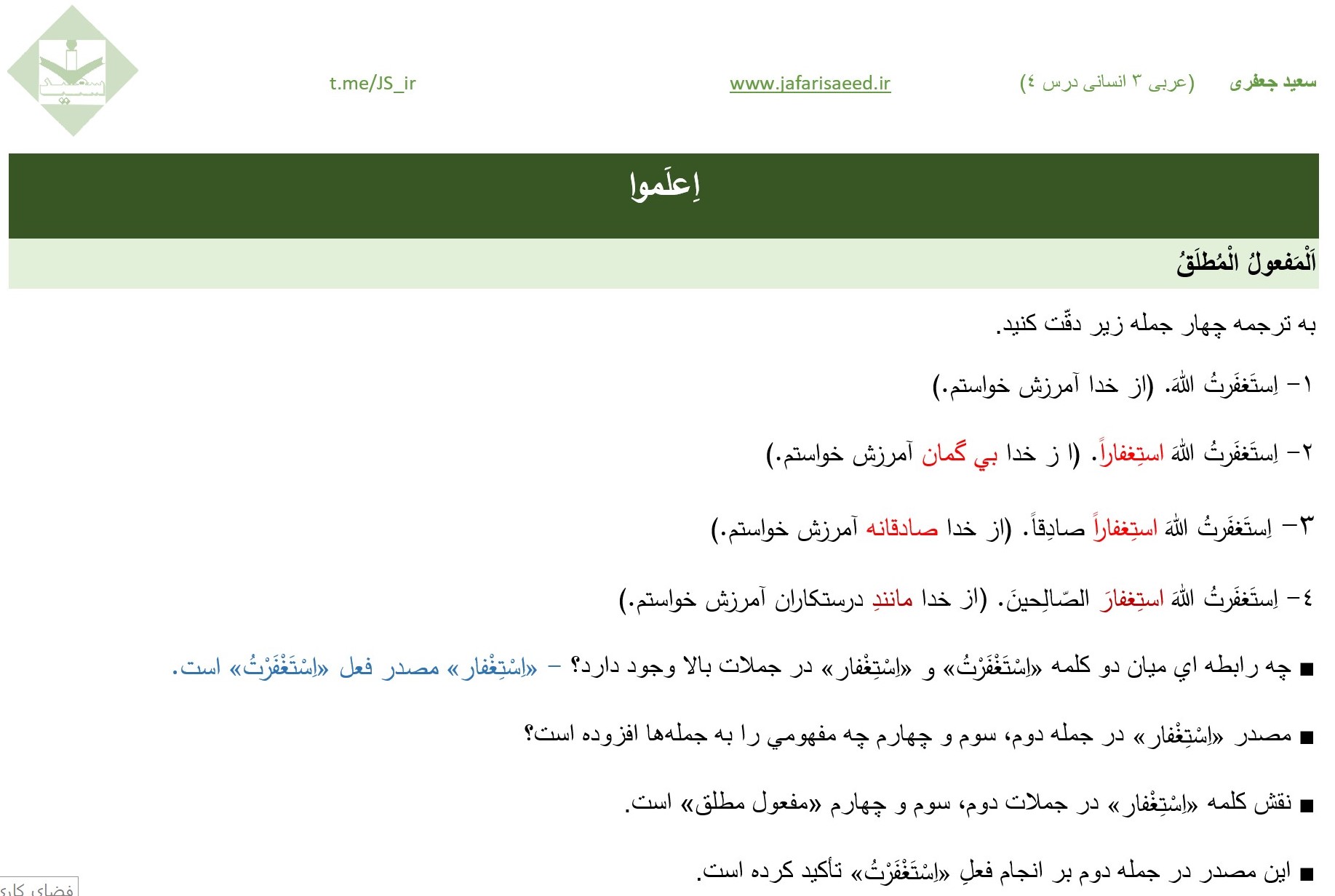 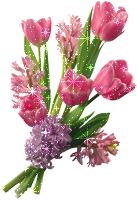 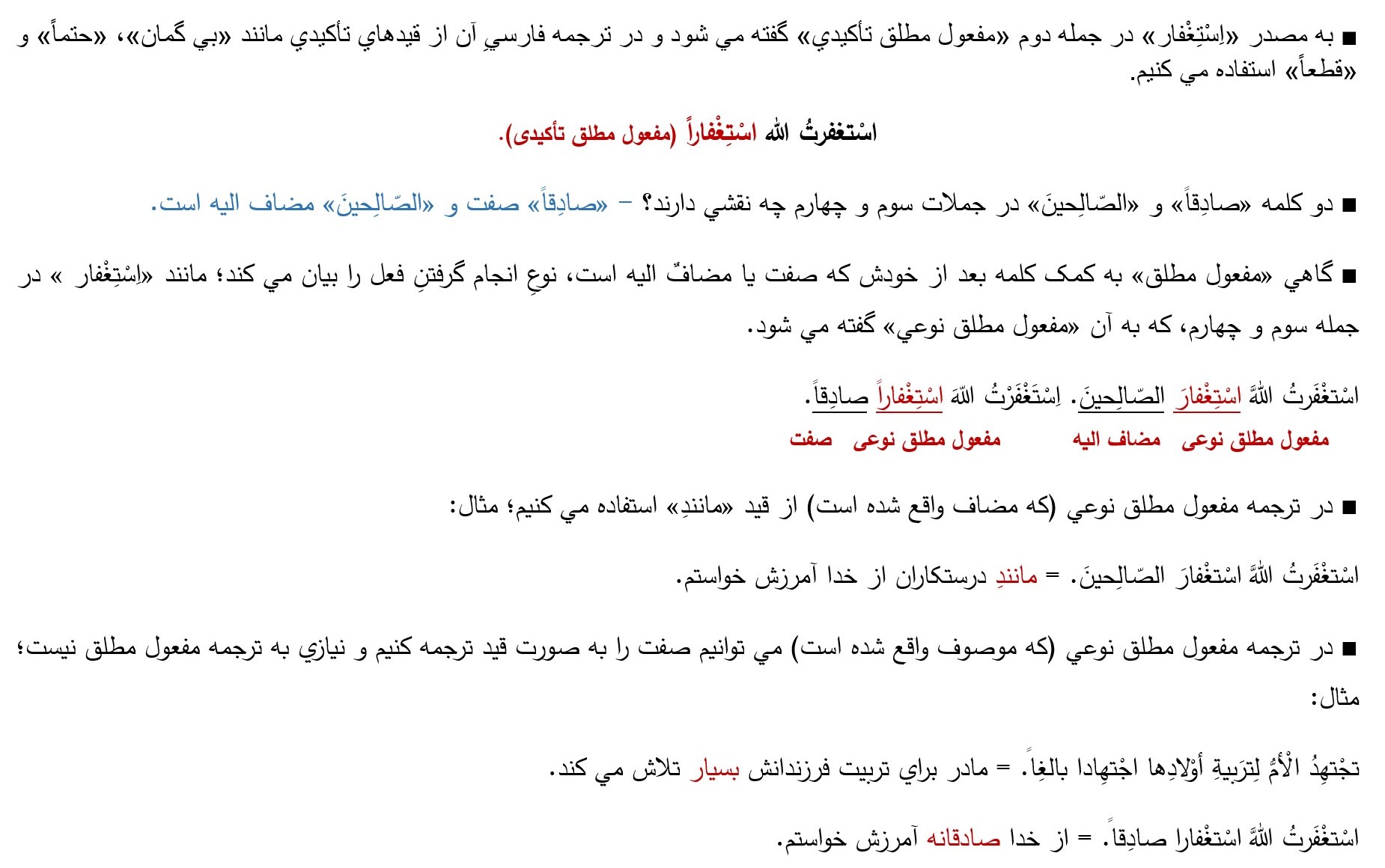 عربی 3 انسانی
درس 4: نظام الطبیعة؛ بخش2/3
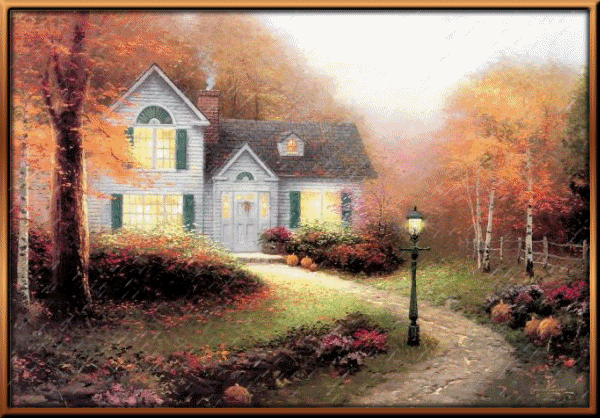 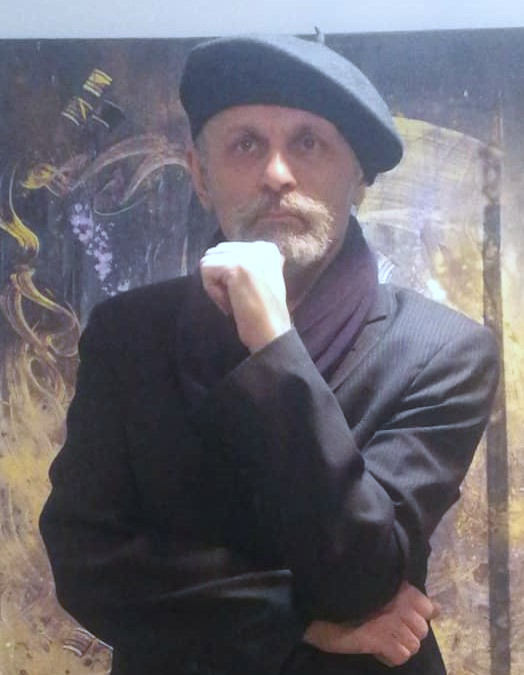 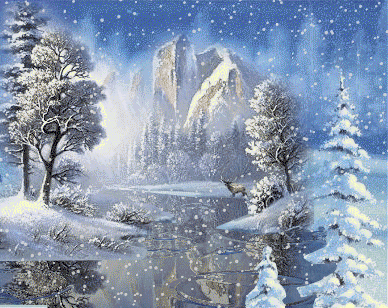 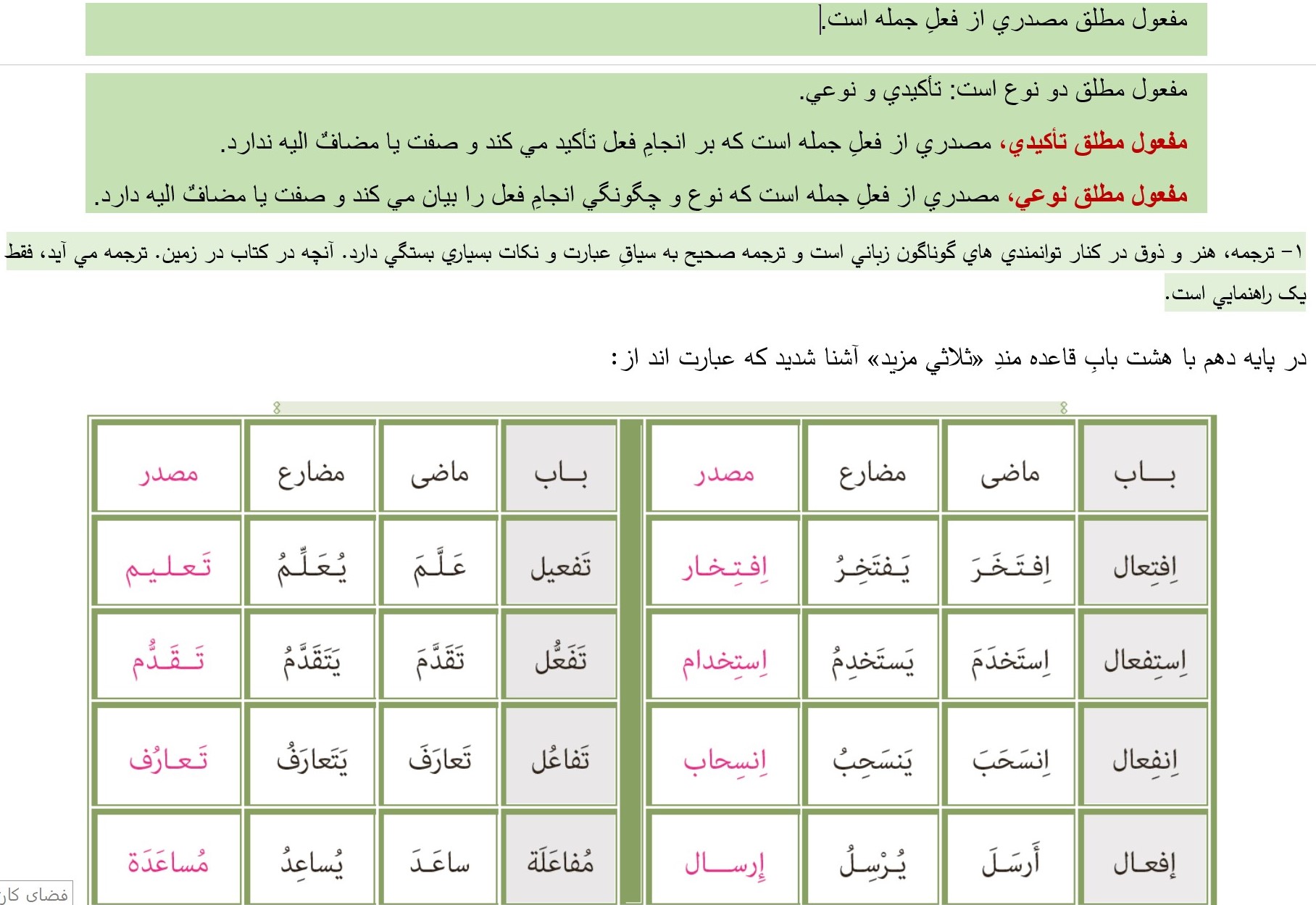 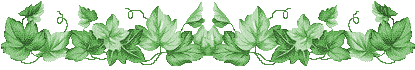 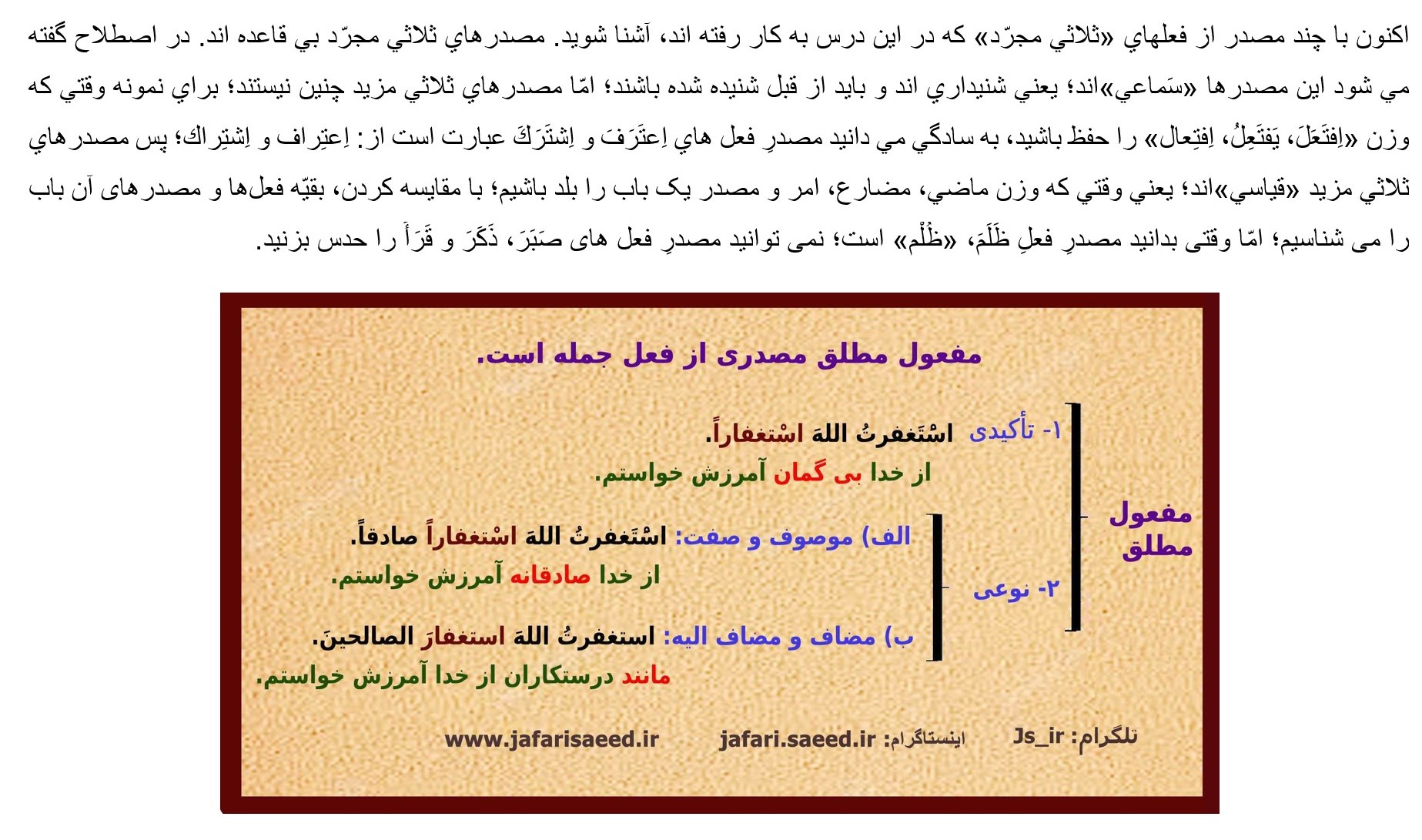 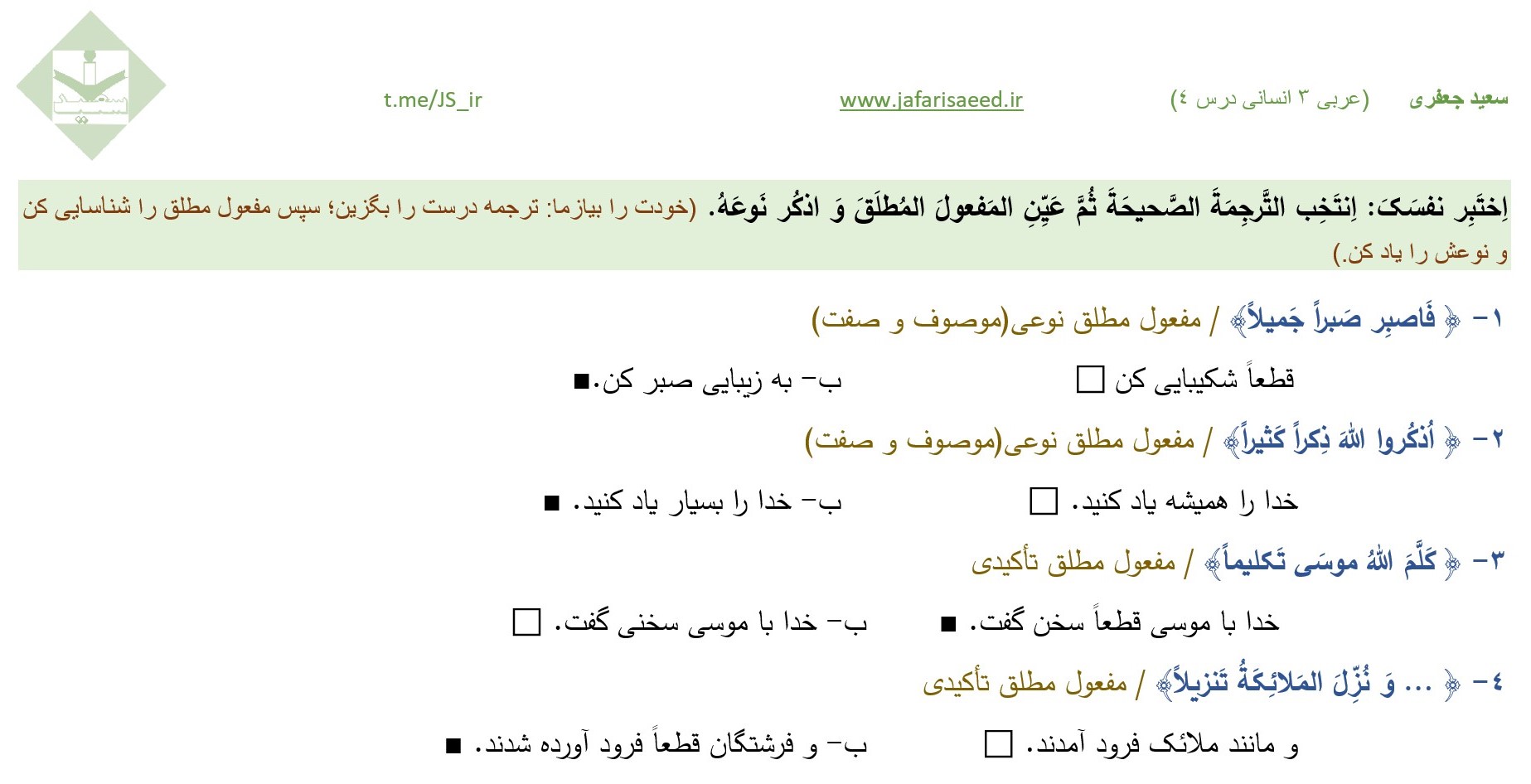 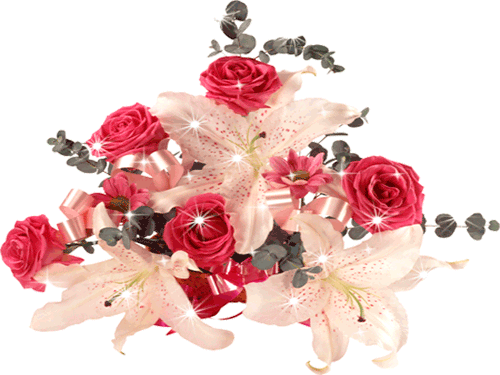 عربی 3 انسانی
درس 4: مفعول مطلق؛ قواعد؛ بخش2/3
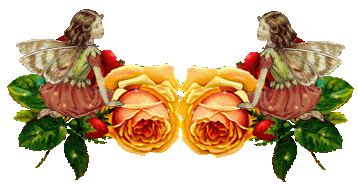 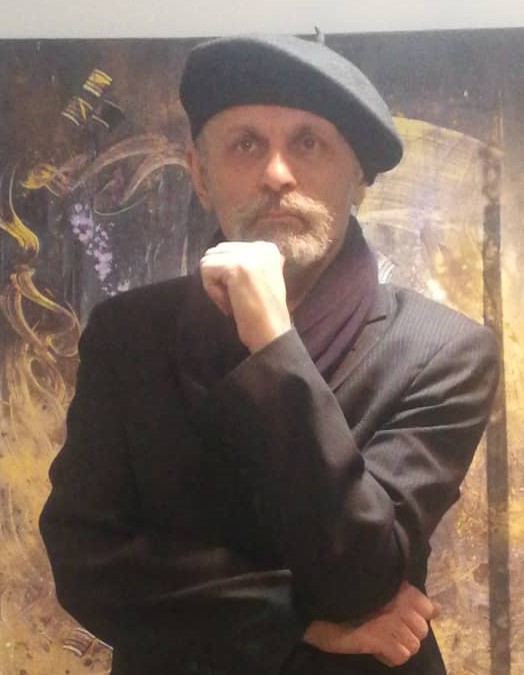 سعید جعفری
www.jafarisaeed.ir
@JS_ir 🌺 🌺 @sjafari_ir
🌺اینستاگرام: jafari.saeed.ir
عربی 3 انسانی
درس 4: مفعول مطلق؛ تمارین؛ بخش3/3
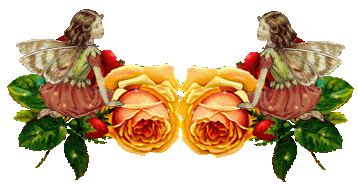 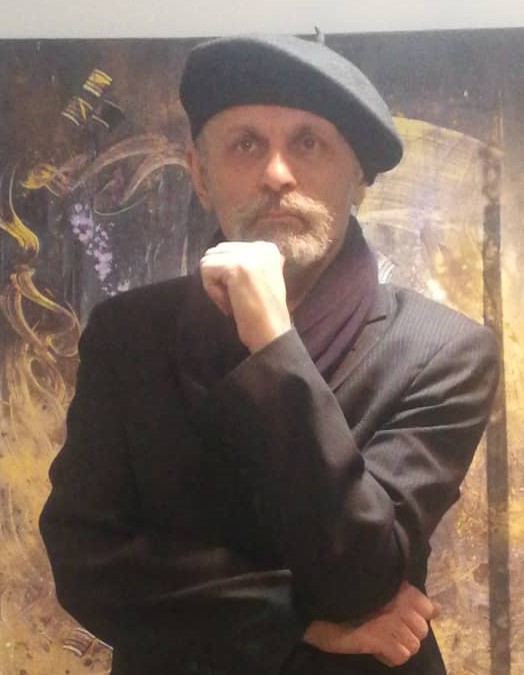 سعید جعفری
www.jafarisaeed.ir
@JS_ir 🌺 🌺 @sjafari_ir
🌺اینستاگرام: jafari.saeed.ir
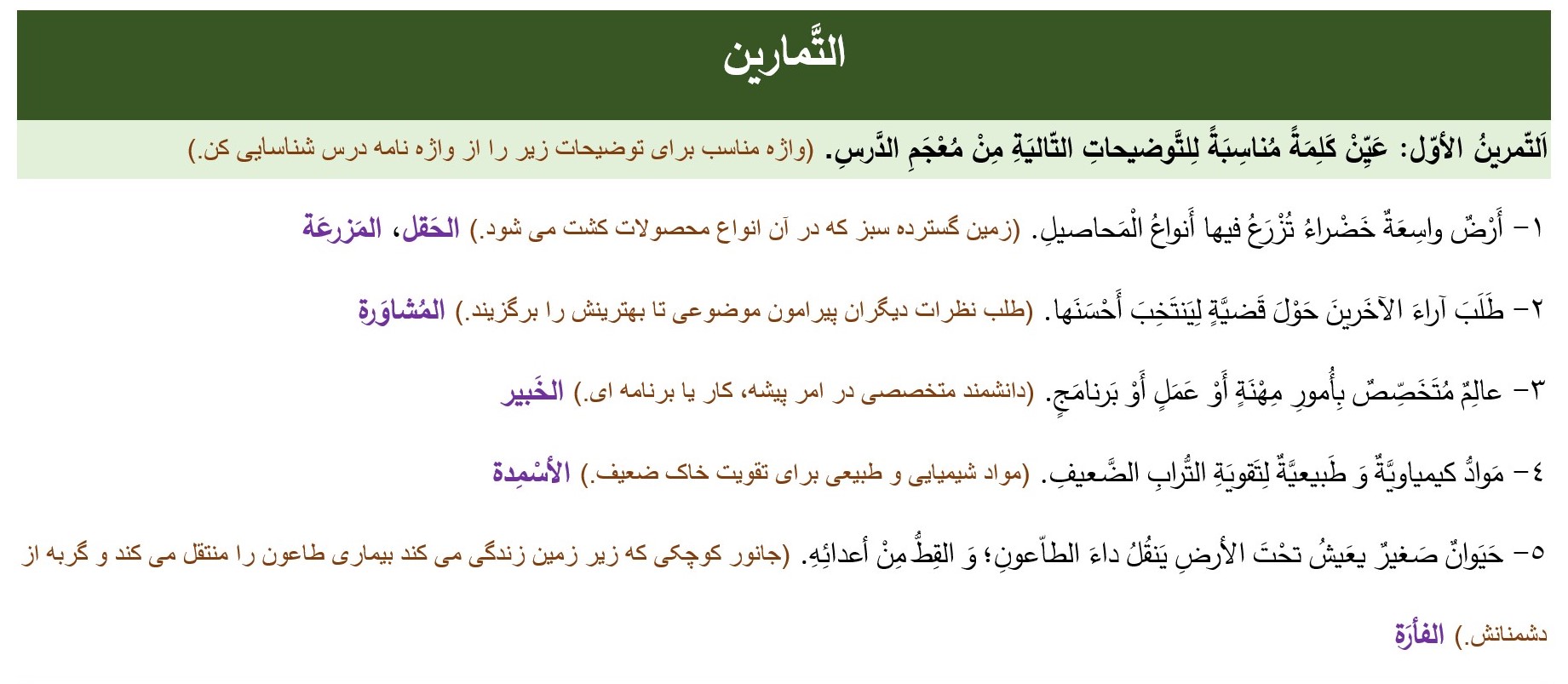 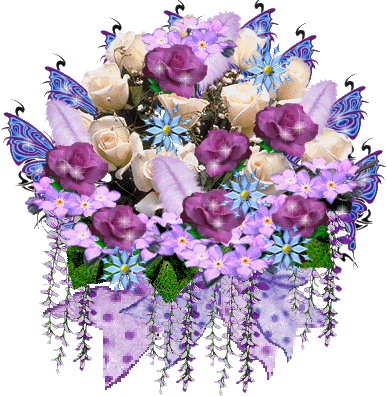 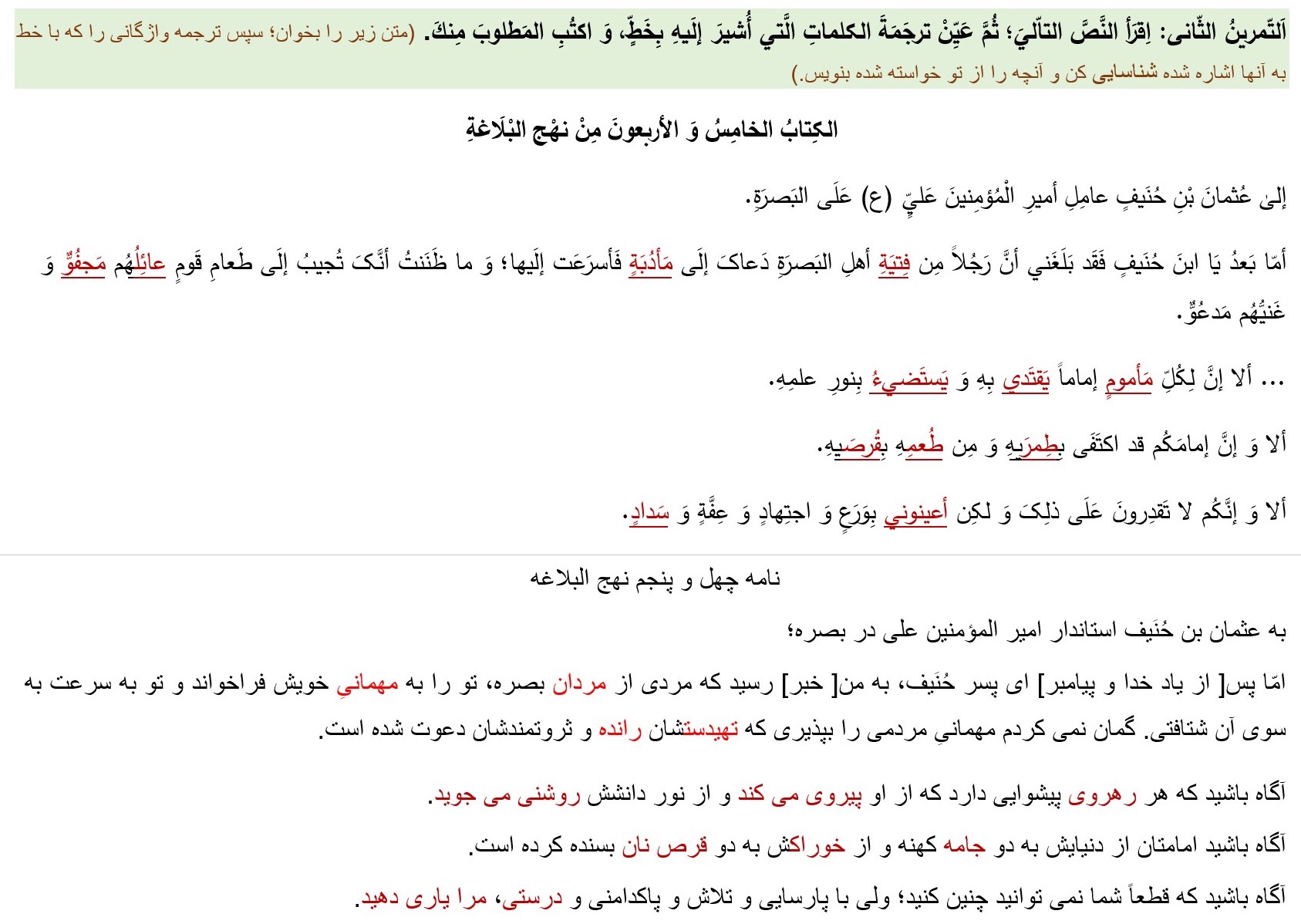 عربی 3 انسانی
درس 4: تمارین؛ بخش3/3
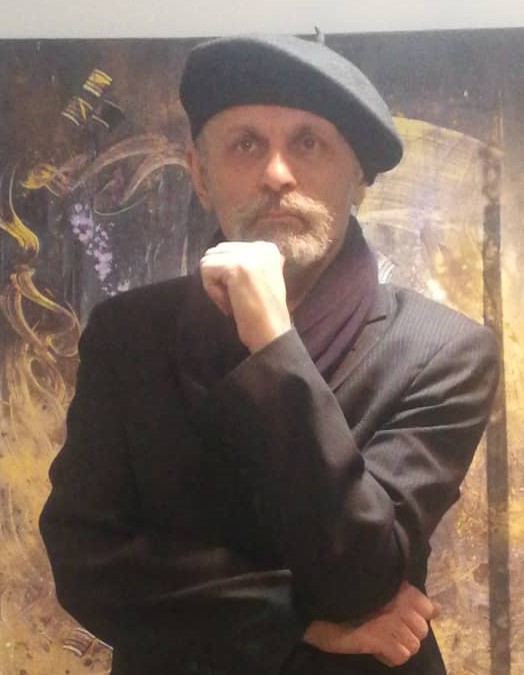 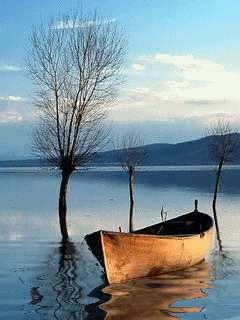 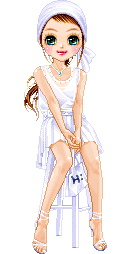 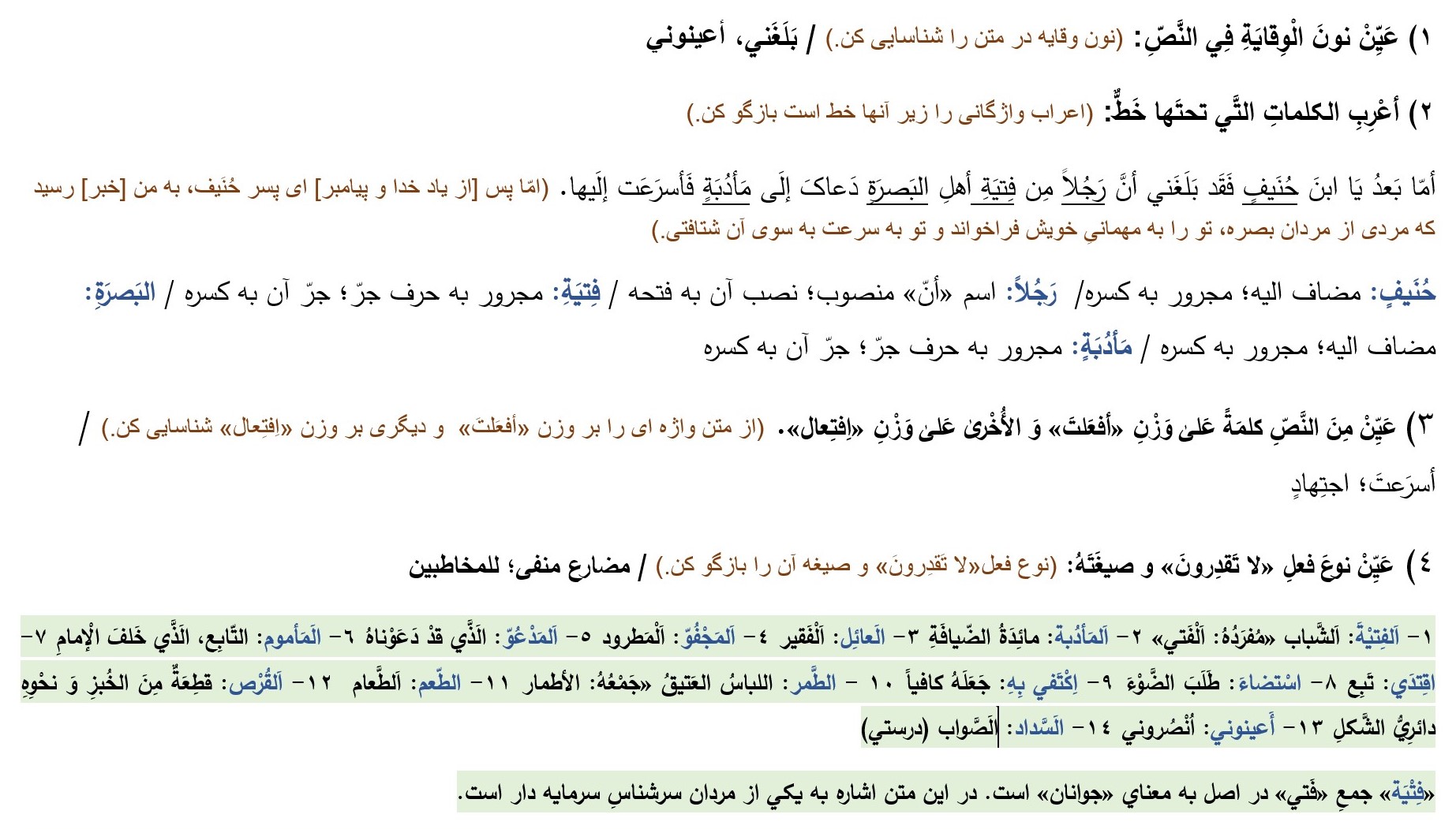 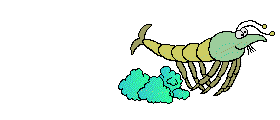 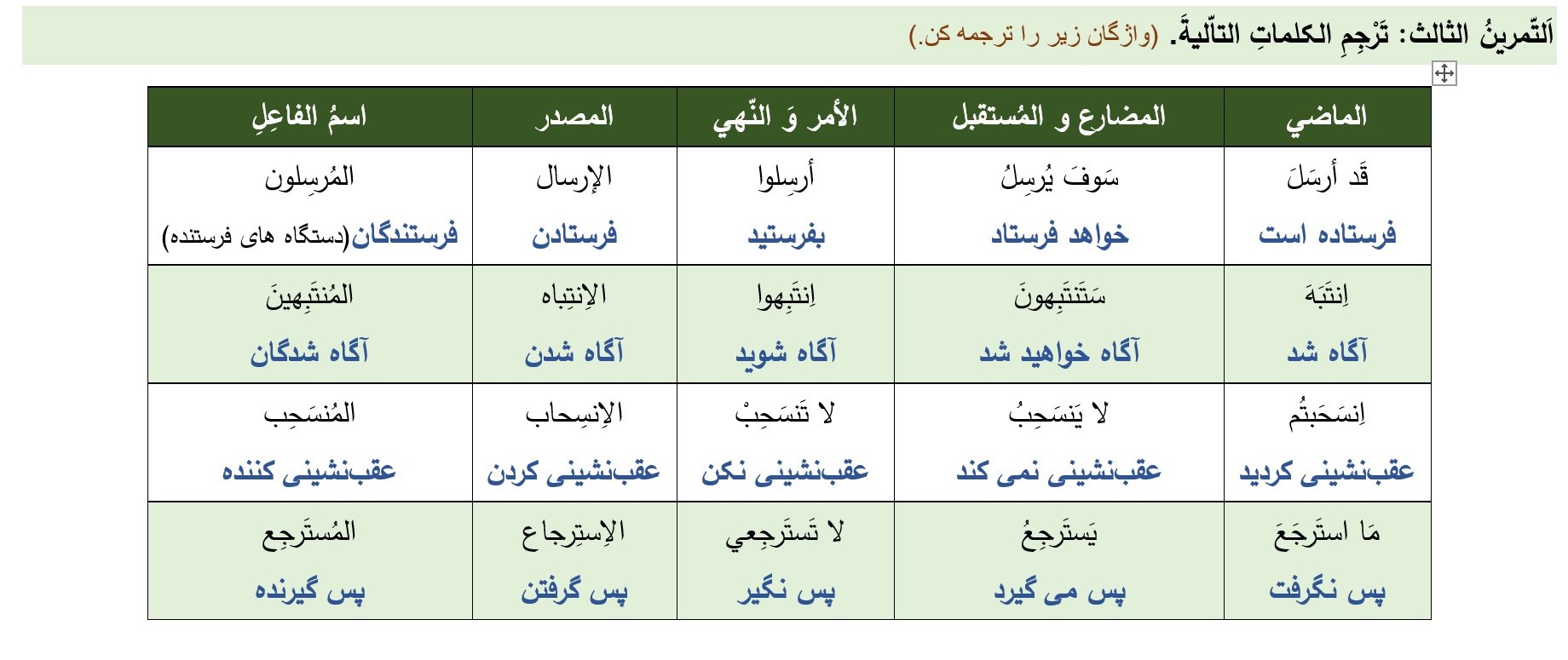 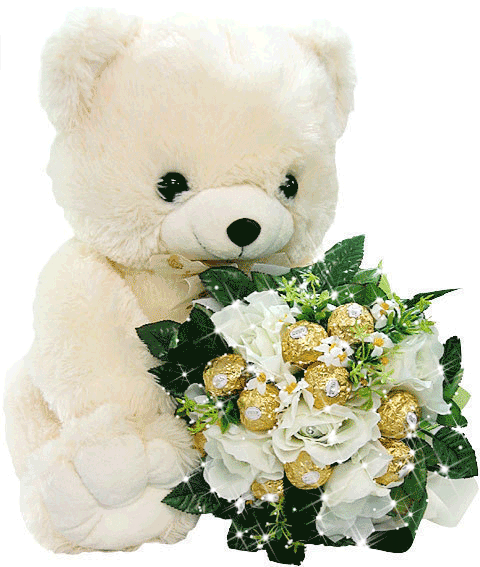 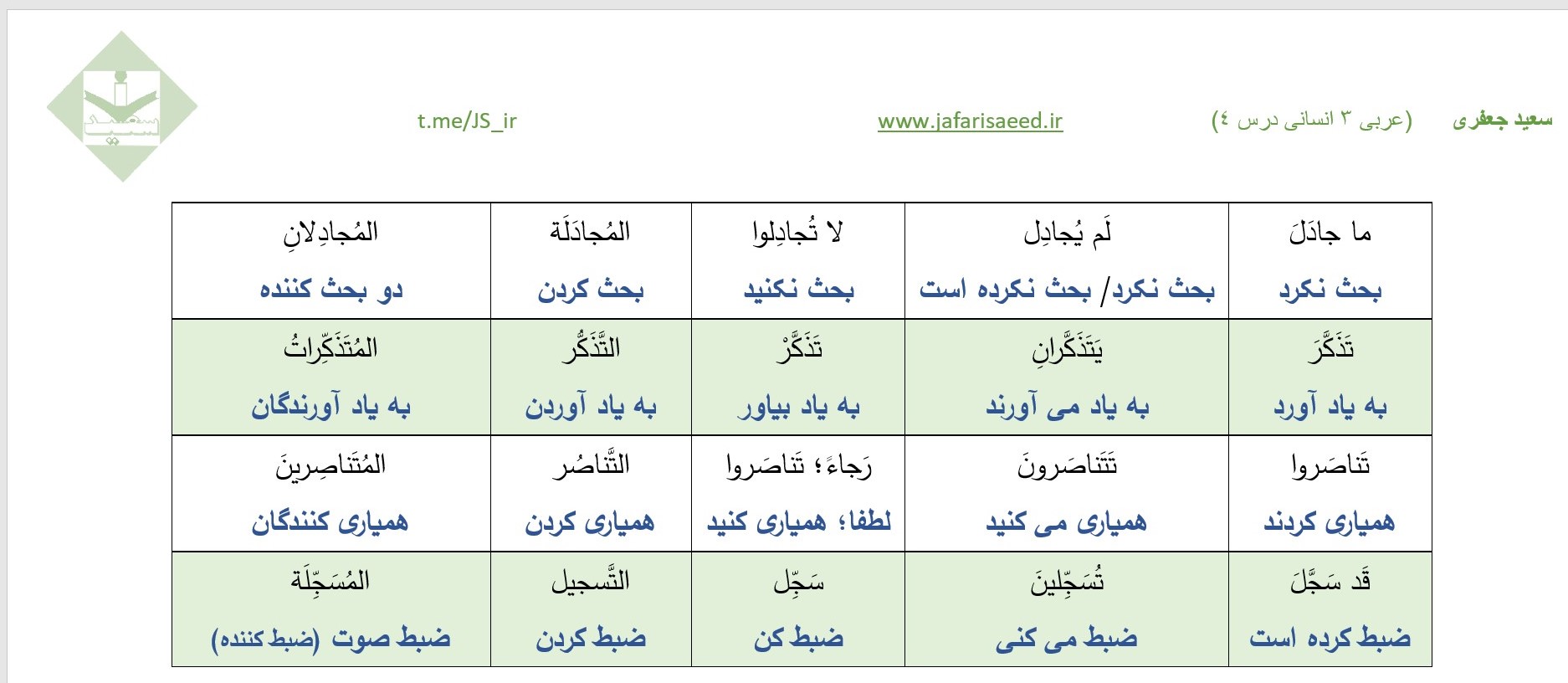 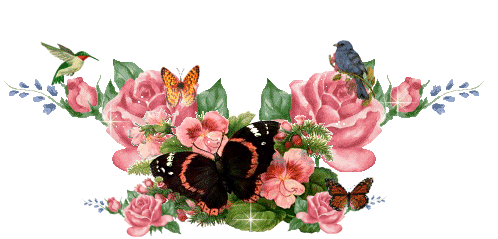 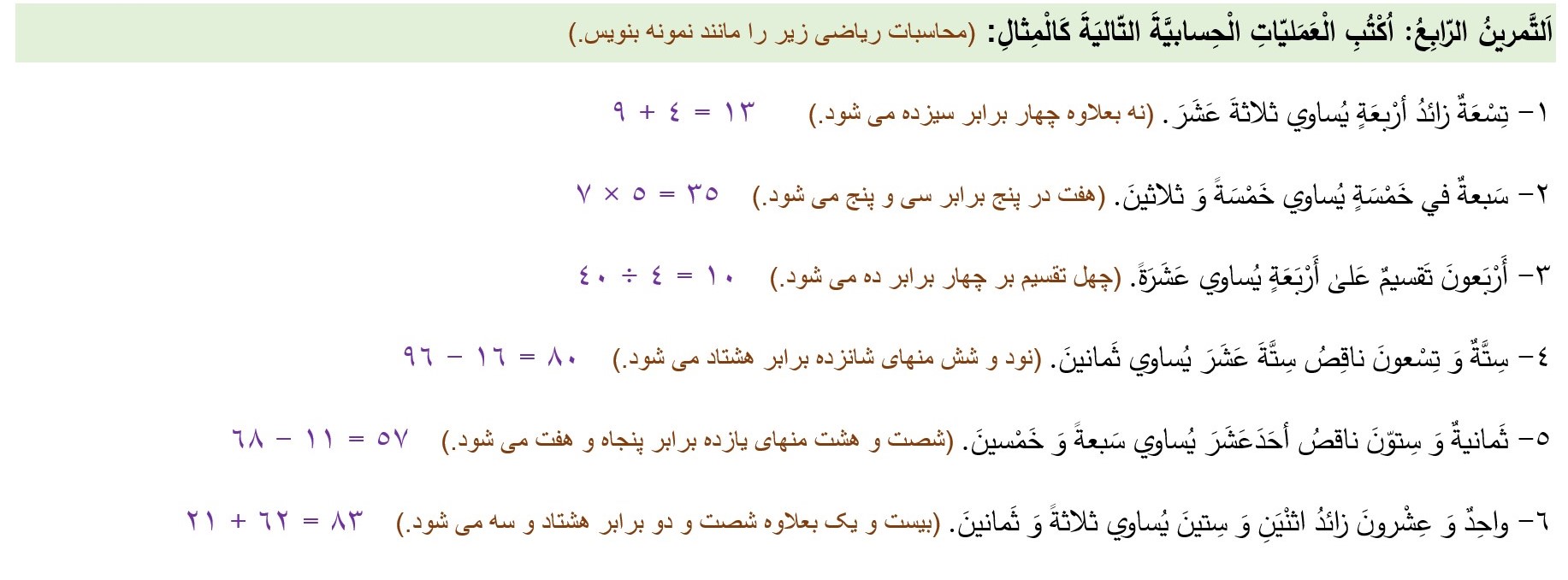 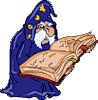 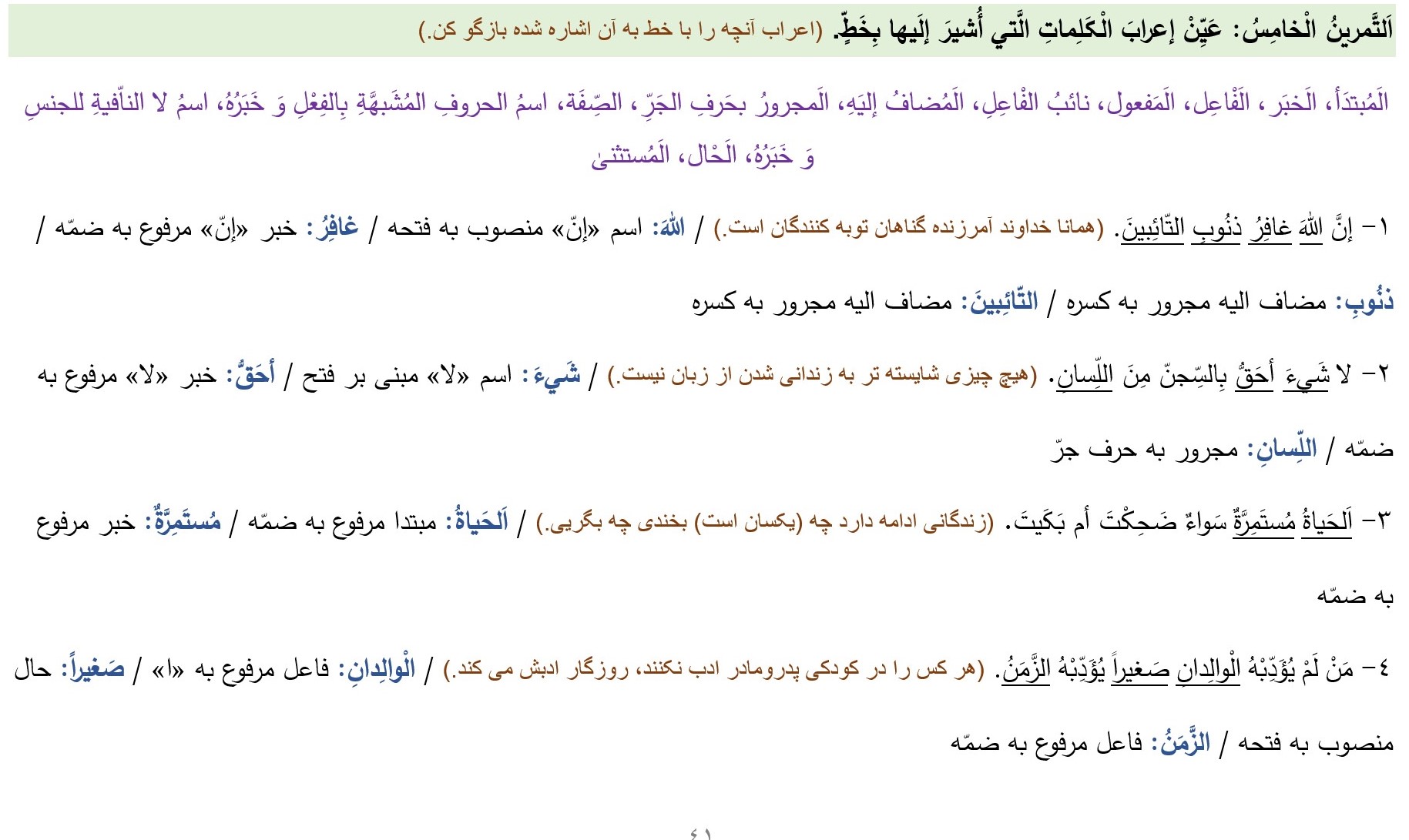 عربی 3 انسانی
درس 4: نظام الطبیعة؛ تمارین؛ بخش3/3
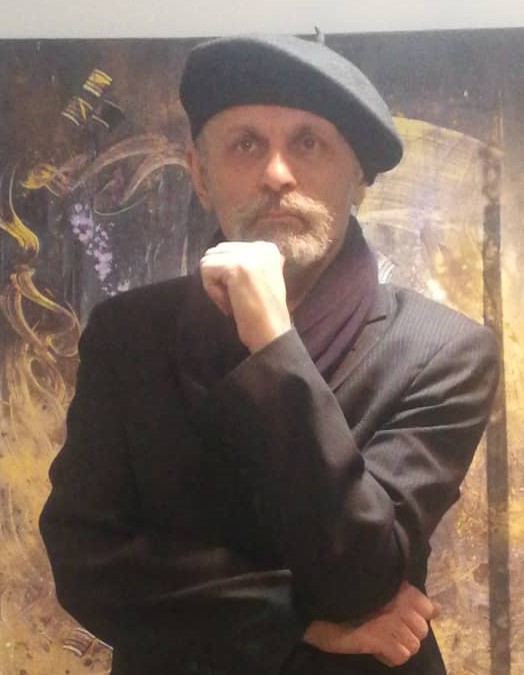 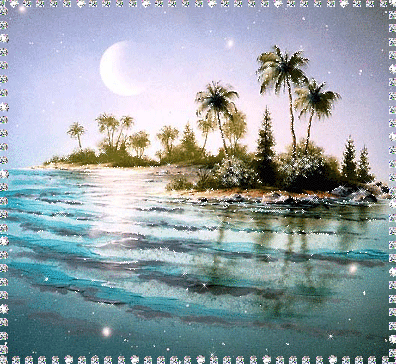 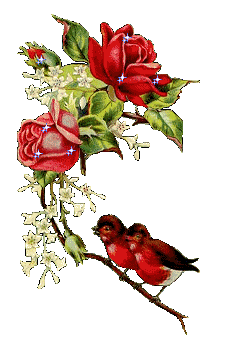 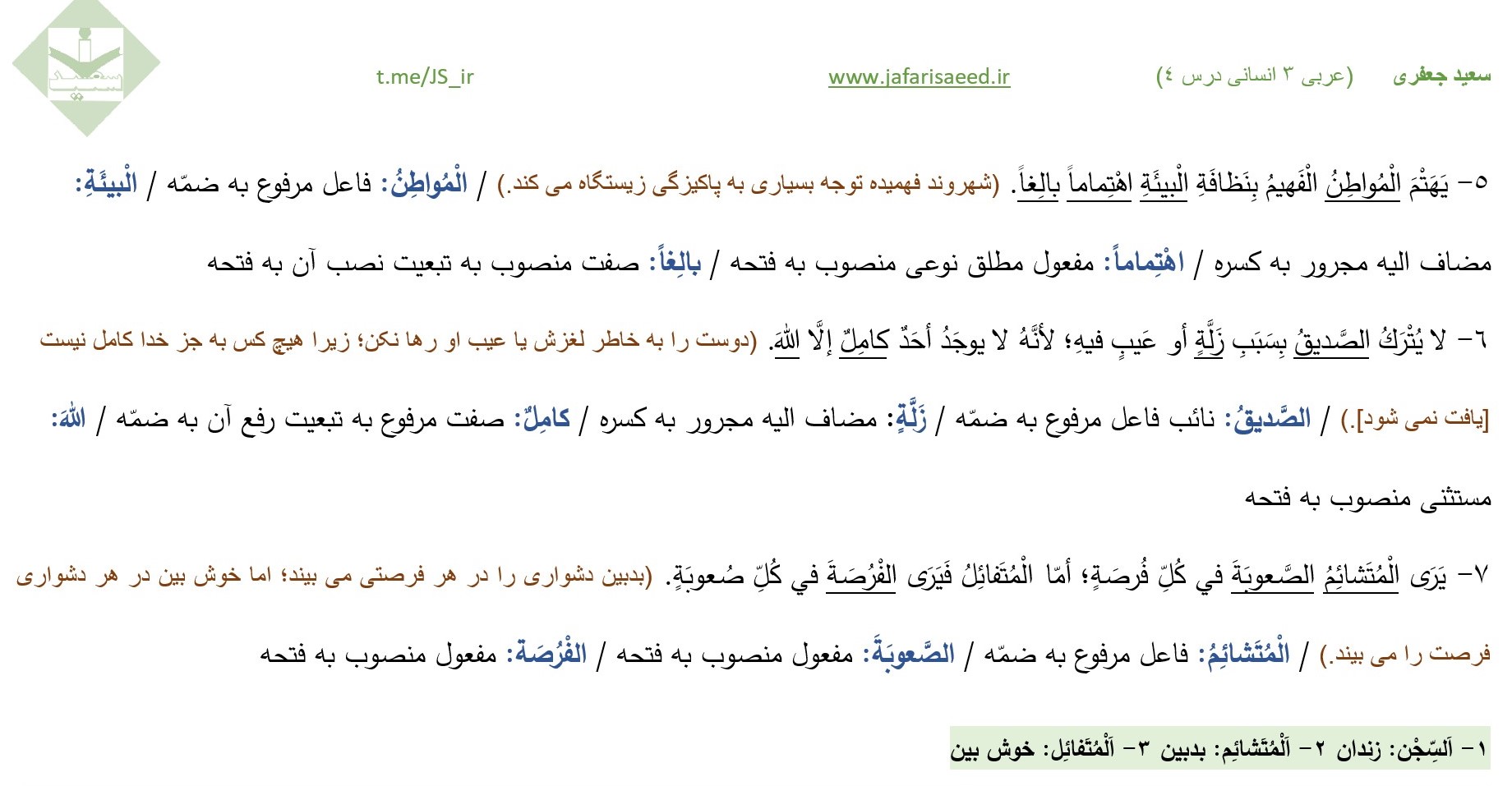 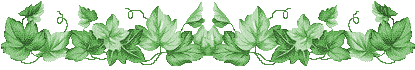 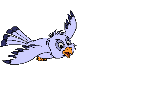 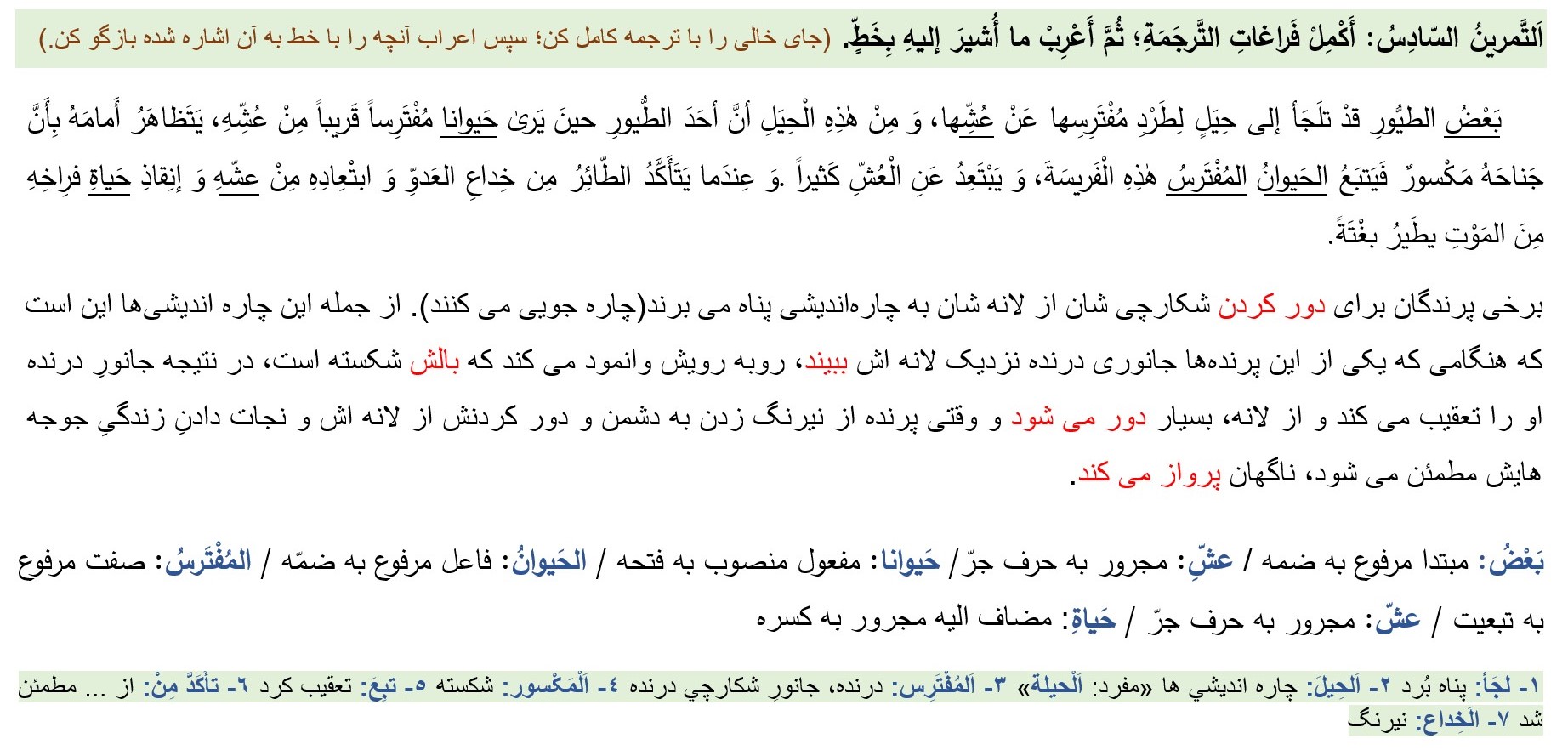 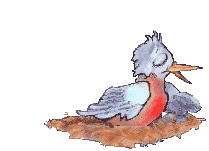 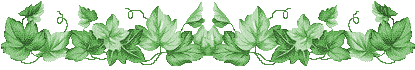 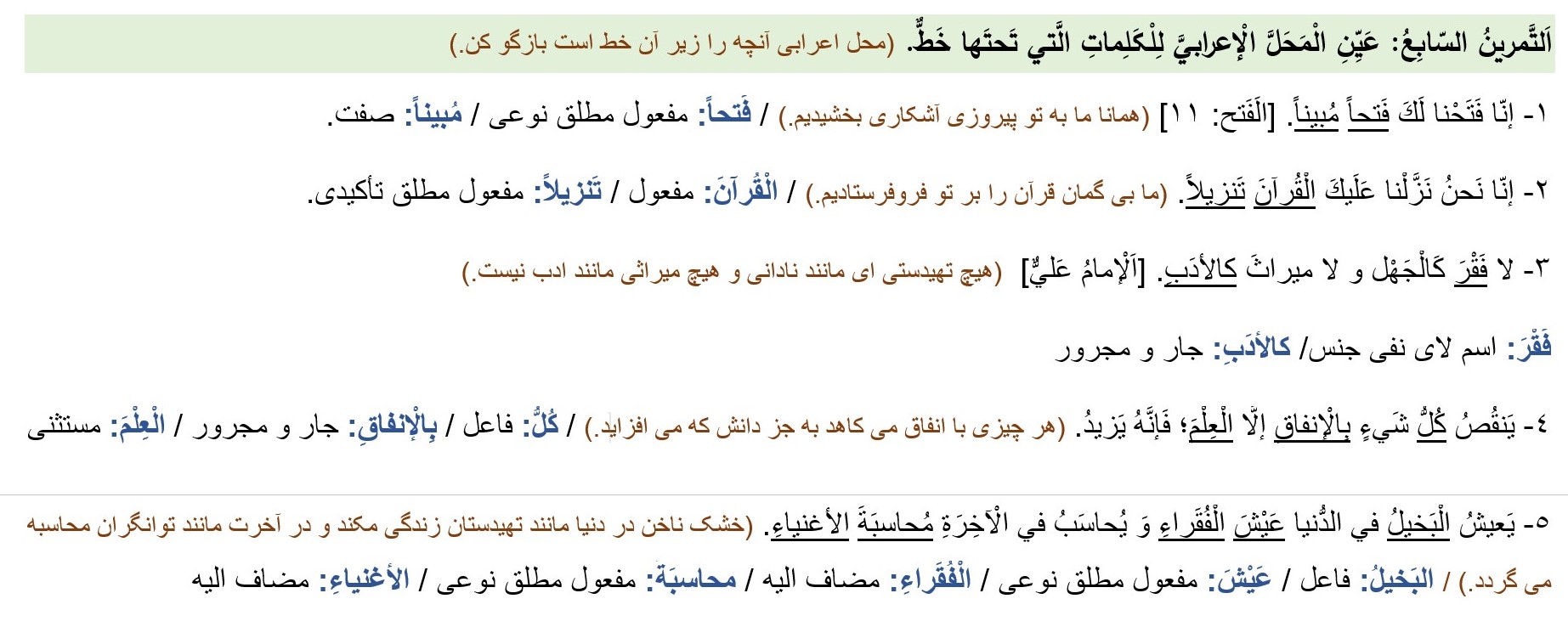 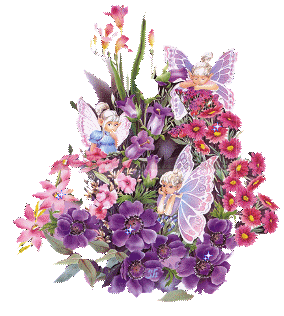 عربی 3 انسانی
درس 4: نظام الطبیعة؛ بخش3/3
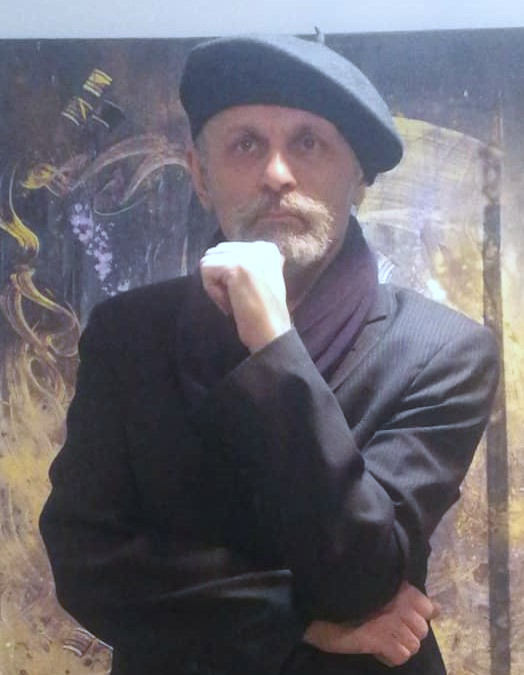 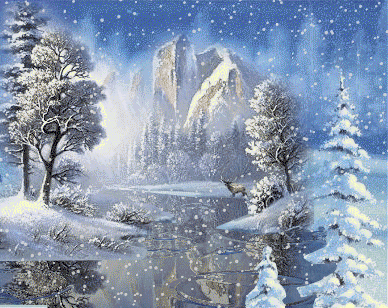 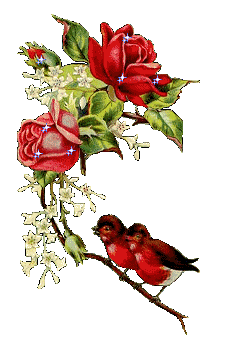 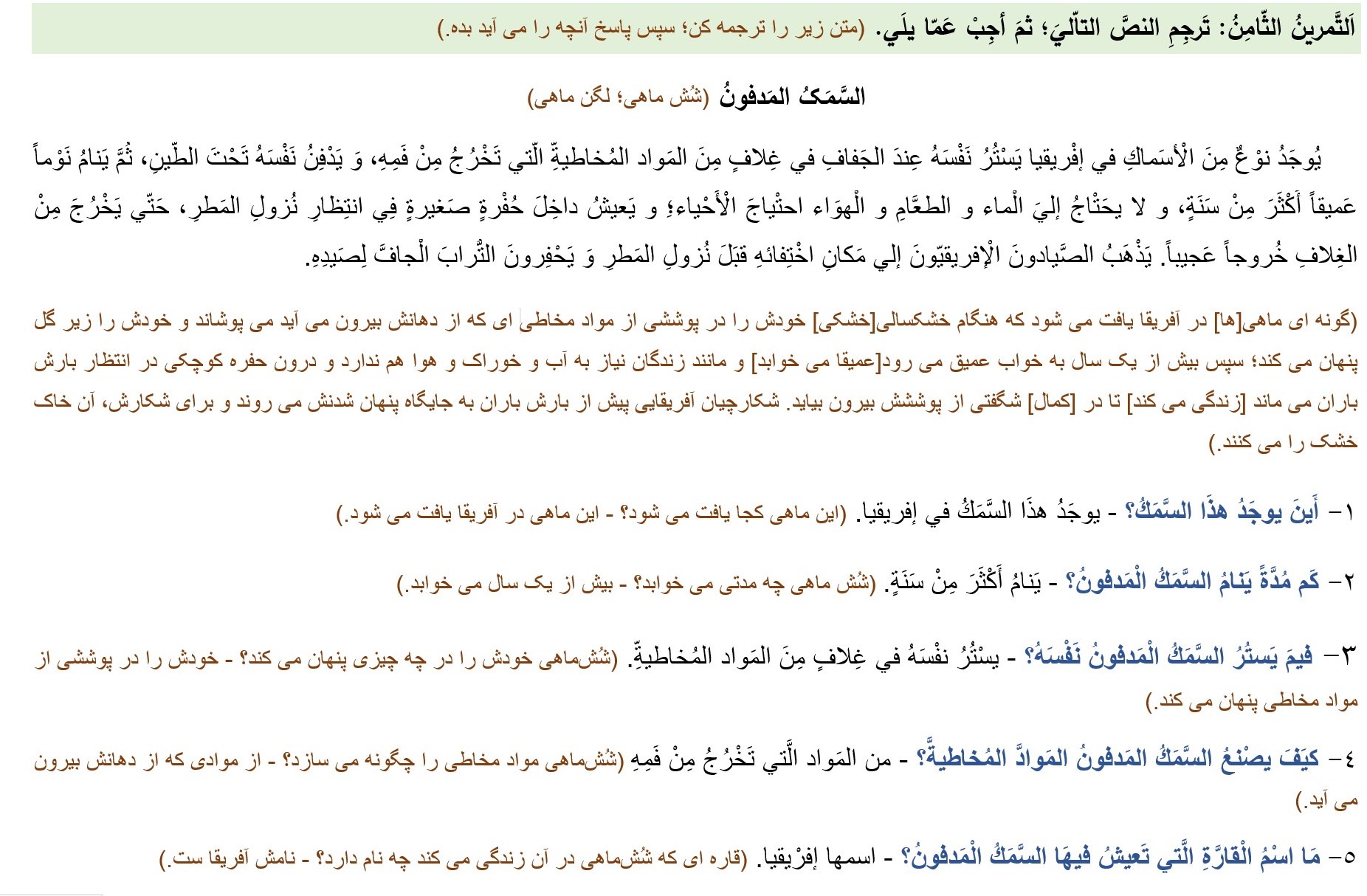 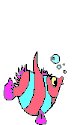 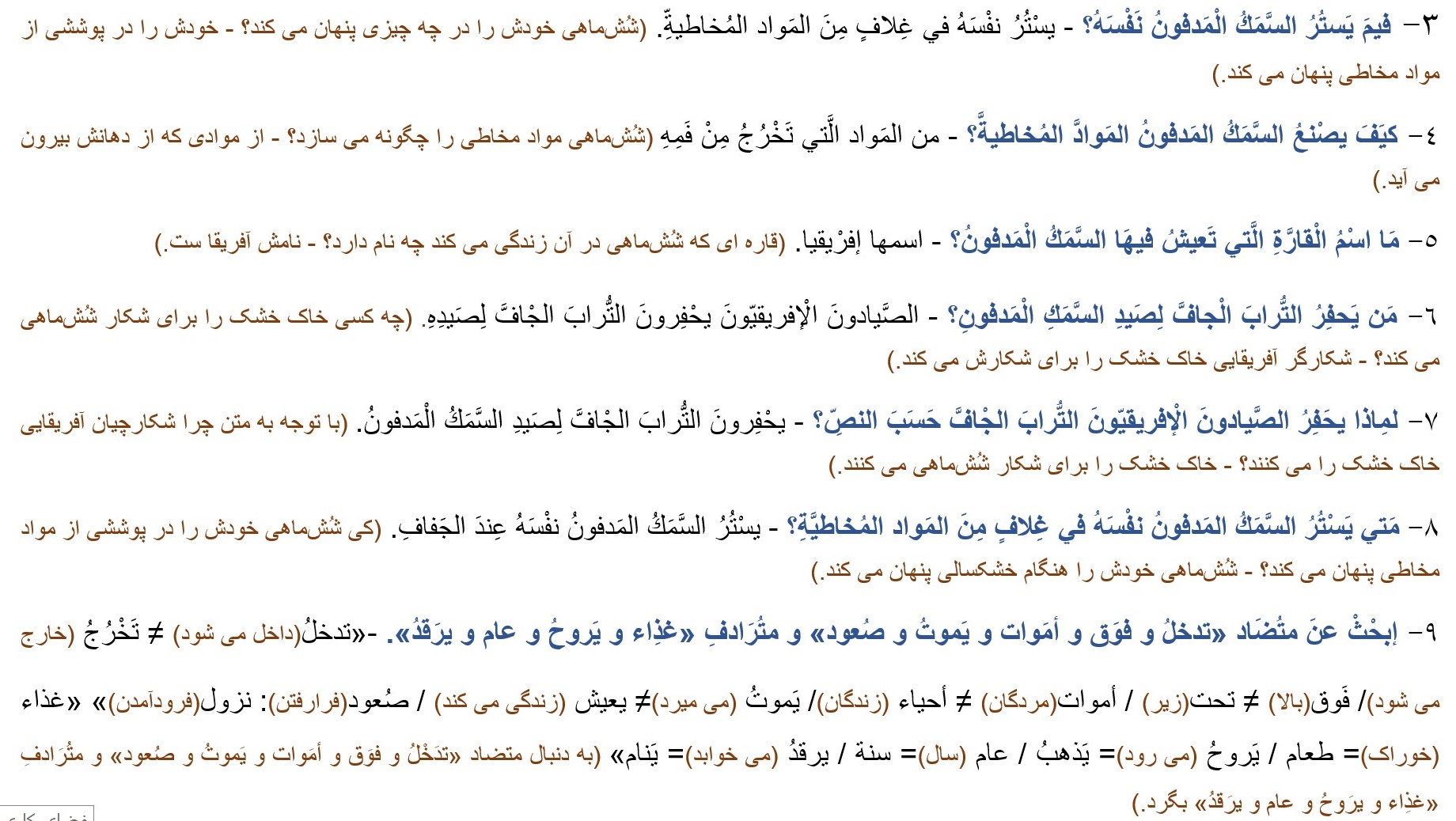 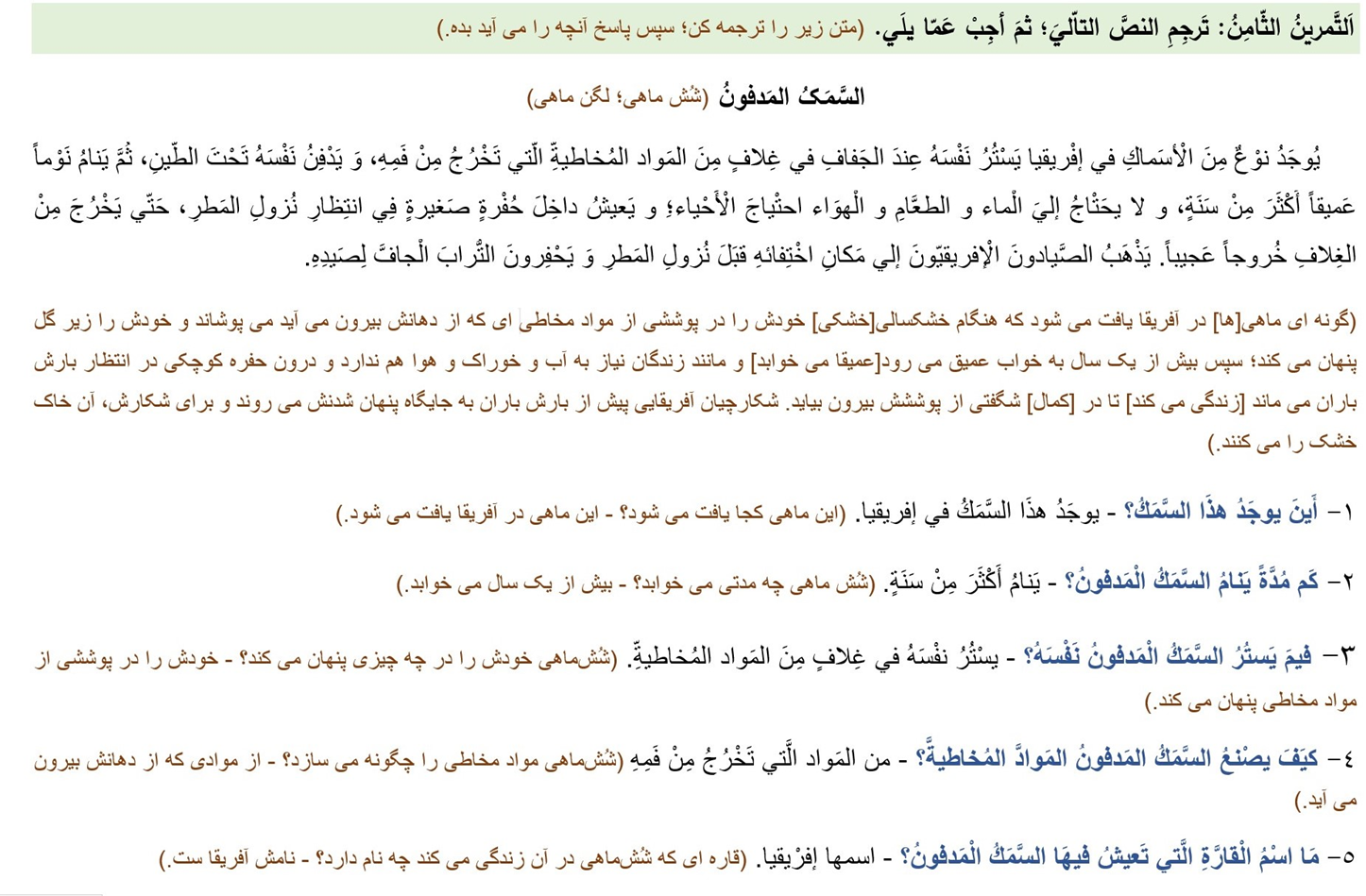 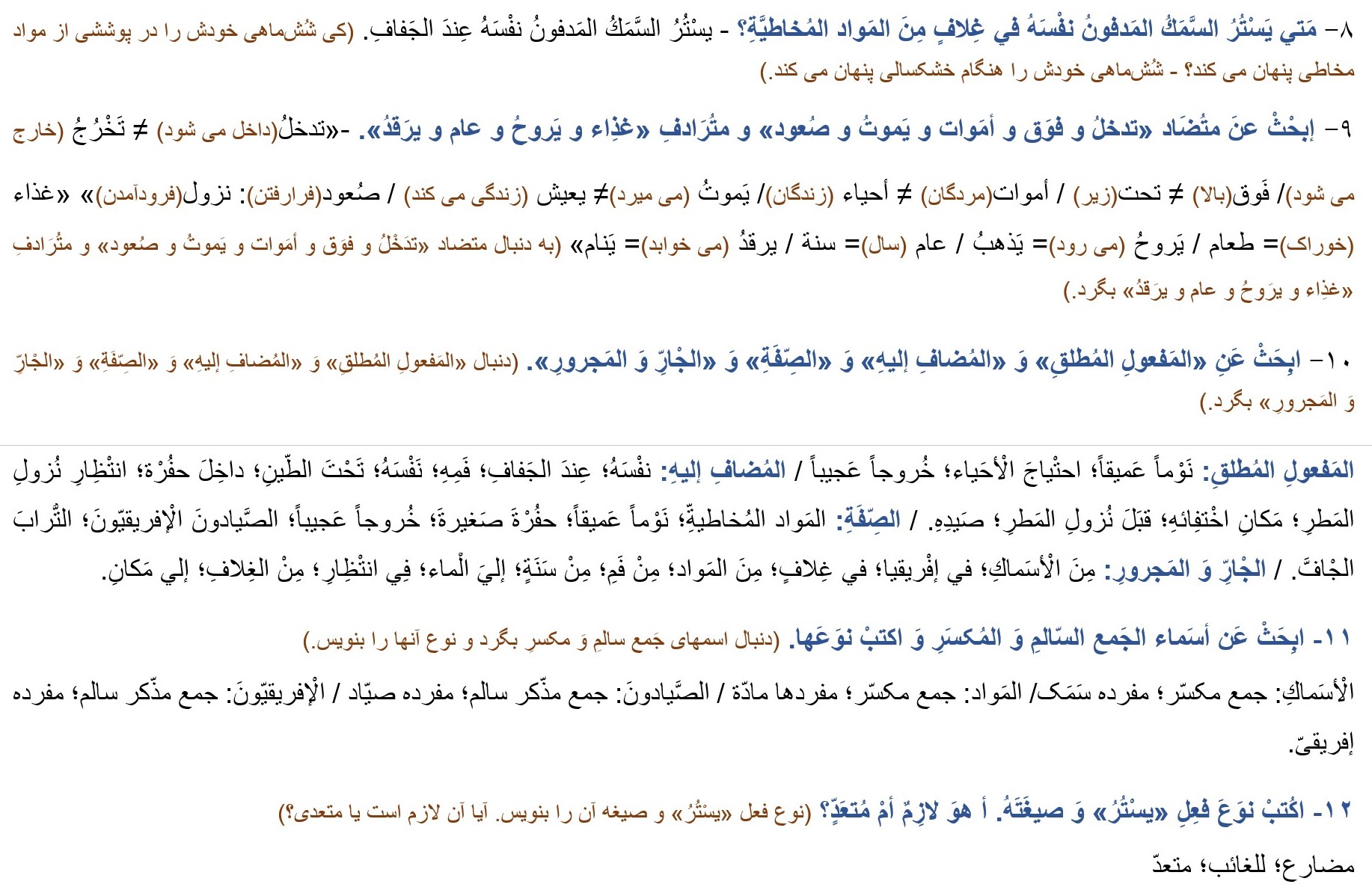 عربی 3 انسانی
درس 4: نظام الطبیعة؛ بخش3/3
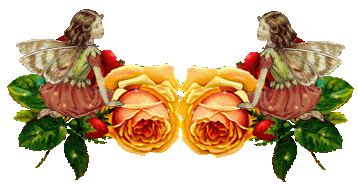 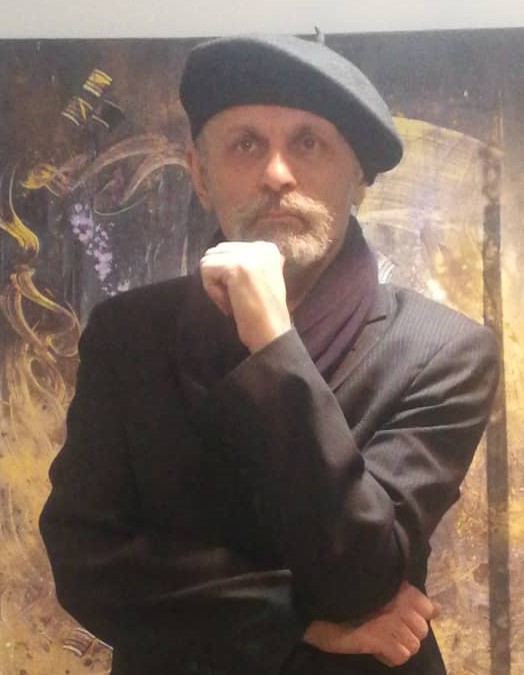 سعید جعفری
www.jafarisaeed.ir
@JS_ir 🌺 🌺 @sjafari_ir
🌺اینستاگرام: jafari.saeed.ir